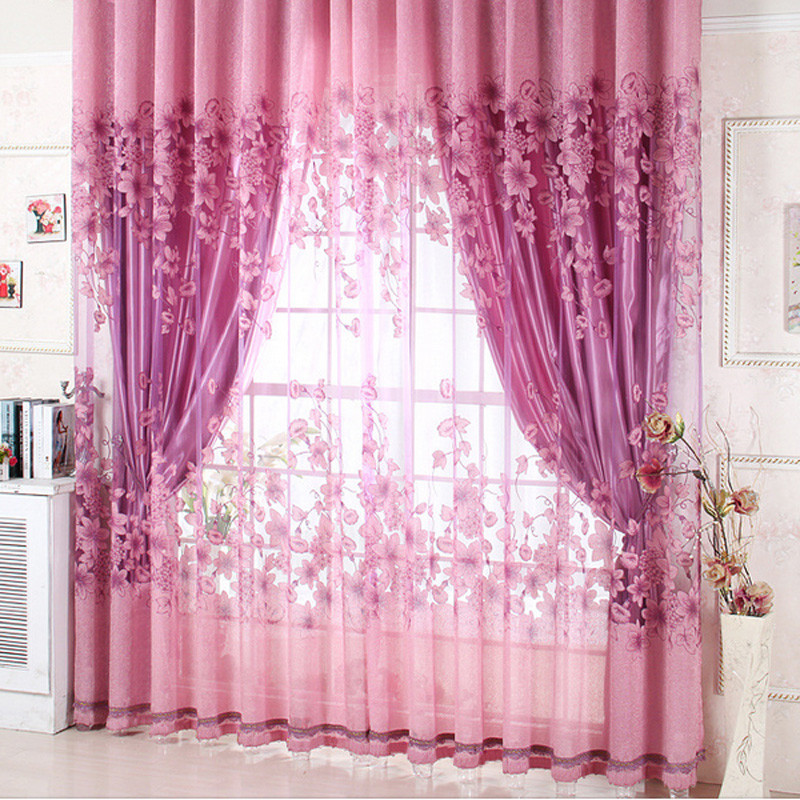 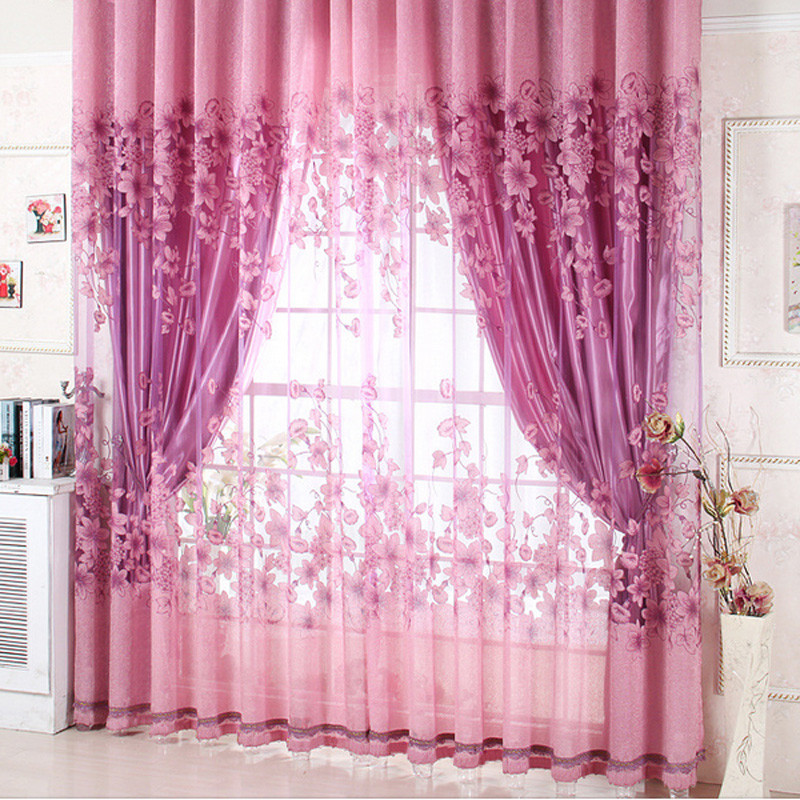 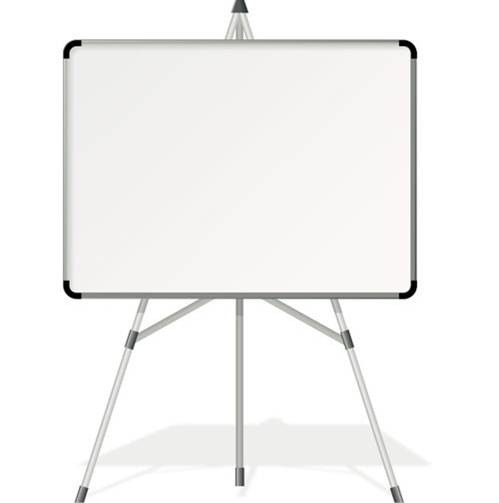 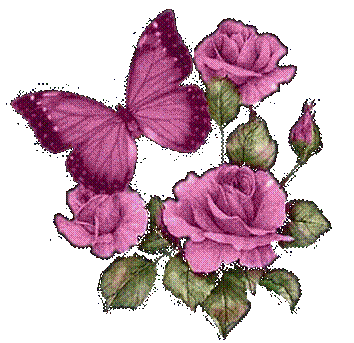 আজকের ক্লাশে সবাইকে 
স্বাগতম
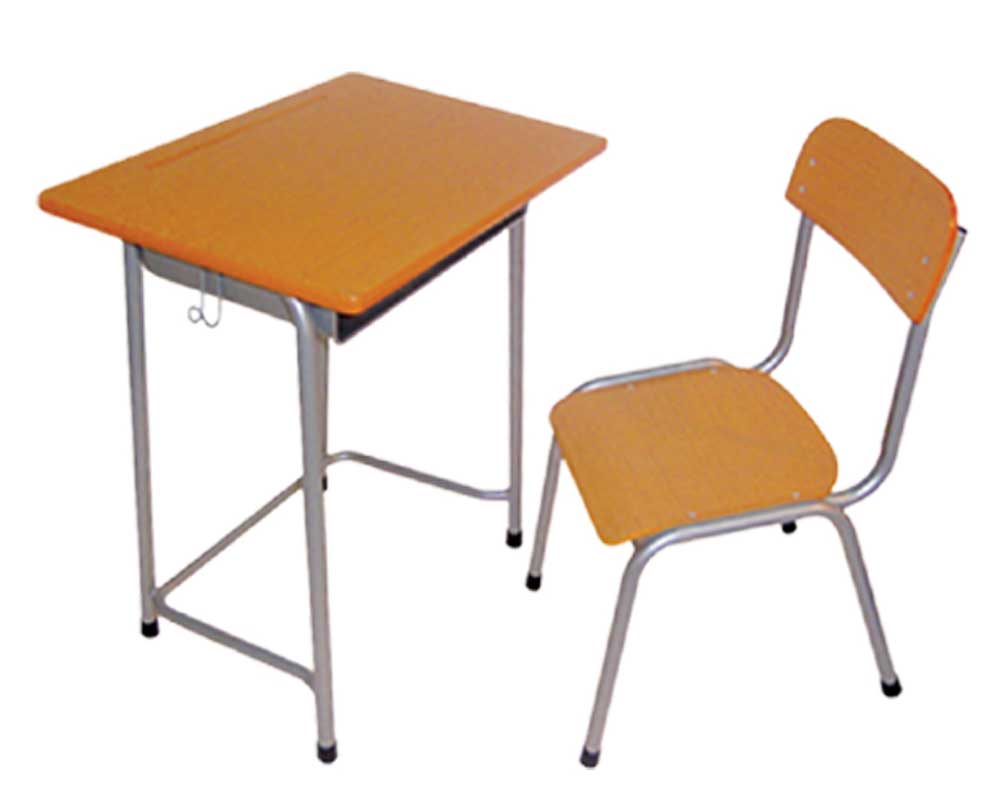 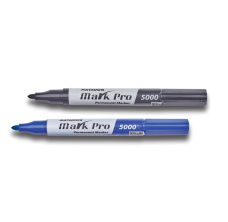 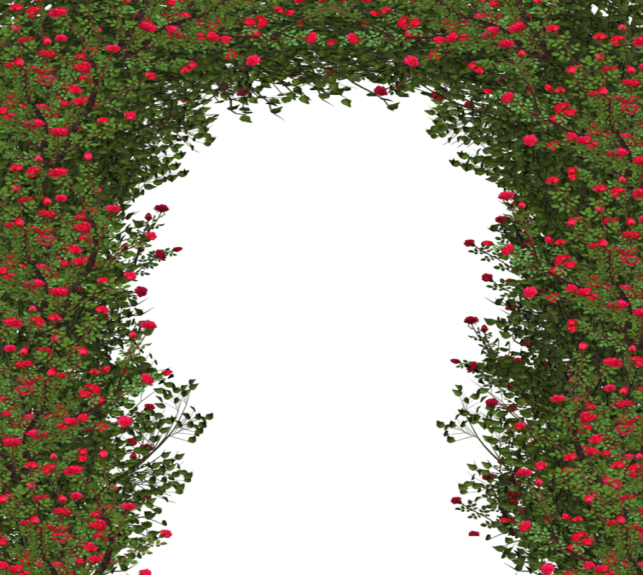 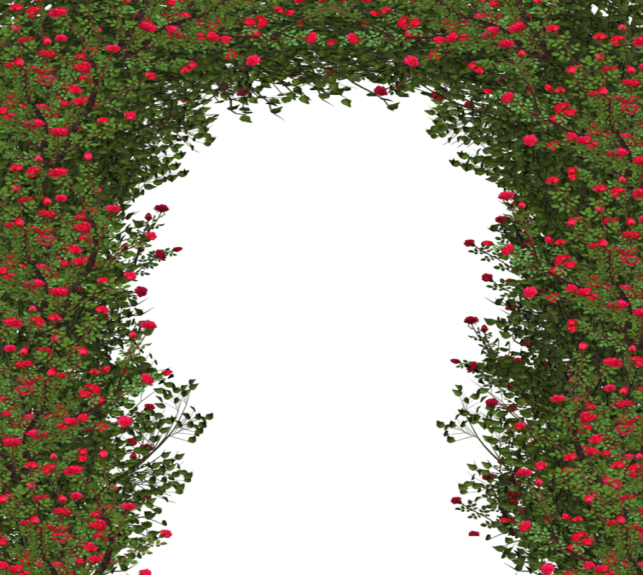 পরিচিতি
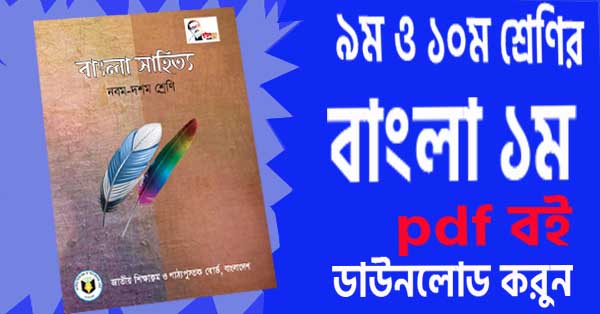 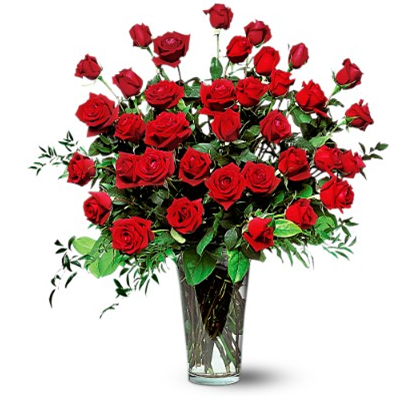 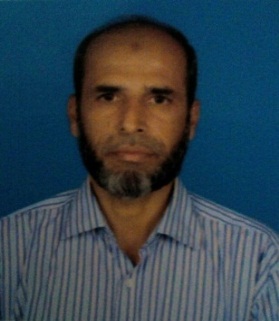 পাঠ পরিচিতি
শিক্ষক পরিচিতি
আবু আহসান 
               বি.এস.এস;বি.এড
সিনিয়র শিক্ষক
আলহাজ্ব কাজী দিদার বক্স ইসলামিয়া দাখিল মাদ্রাসা 
ছয়গাঁও,ভেদরগঞ্জ,শরীয়তপুর ।
শ্রেণি –দশম 
বিষয় – বাংলা সাহিত্য
পাঠের বিষয় – কবিতা 
সময় – ৪৫মিনিট 
তারিখ -   ০১/৭/২০২১   খ্রি.
ছবিগুলো দেখে বলার চেষ্টা কর আজকের ক্লাশে আমরা কী পড়বো-
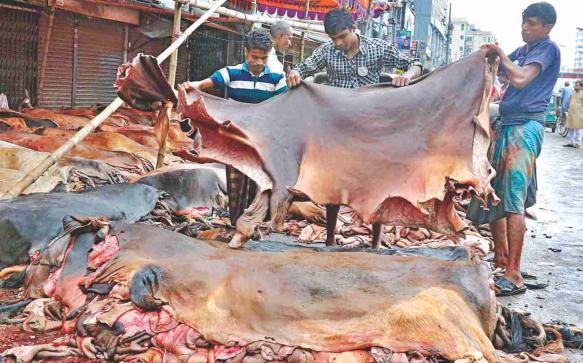 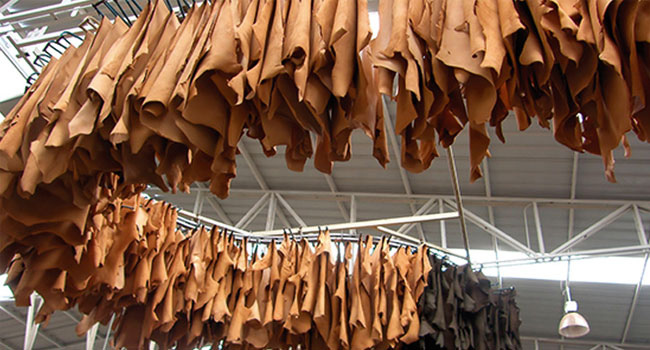 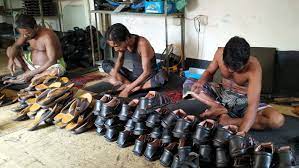 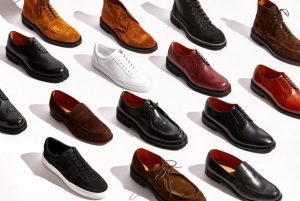 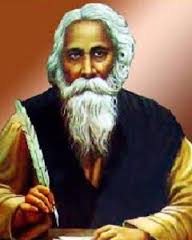 আজকের পাঠ
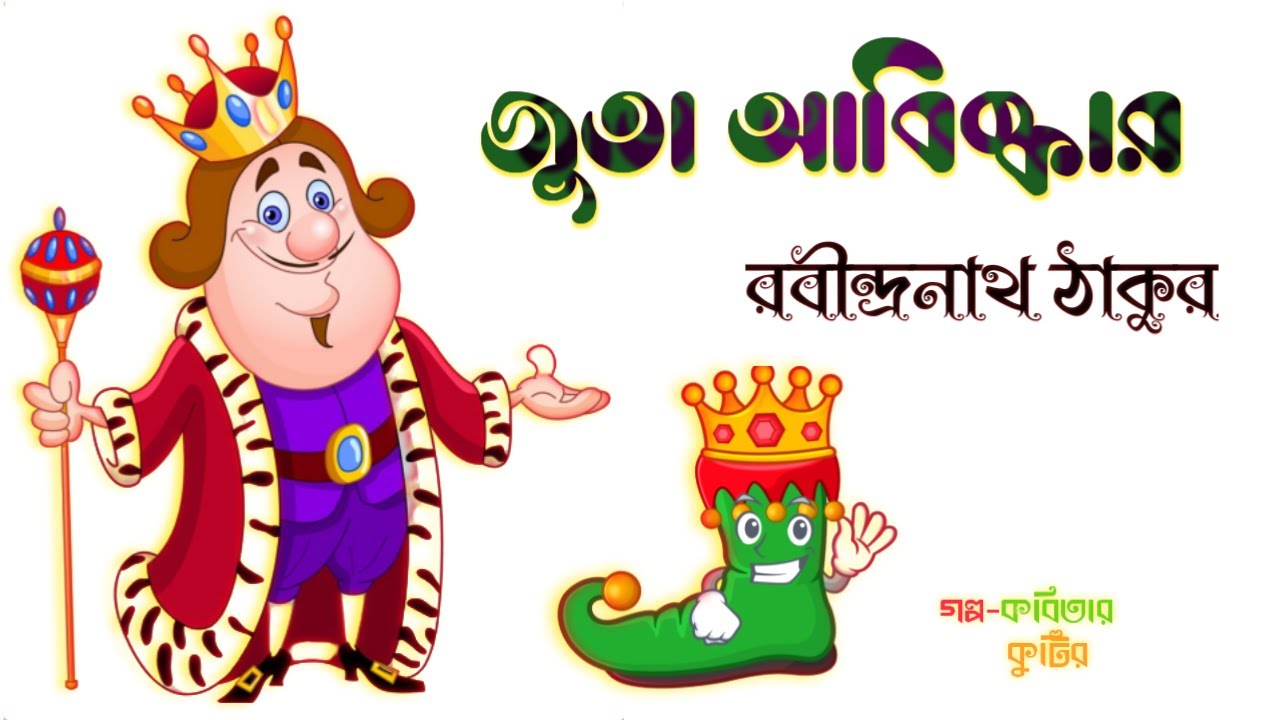 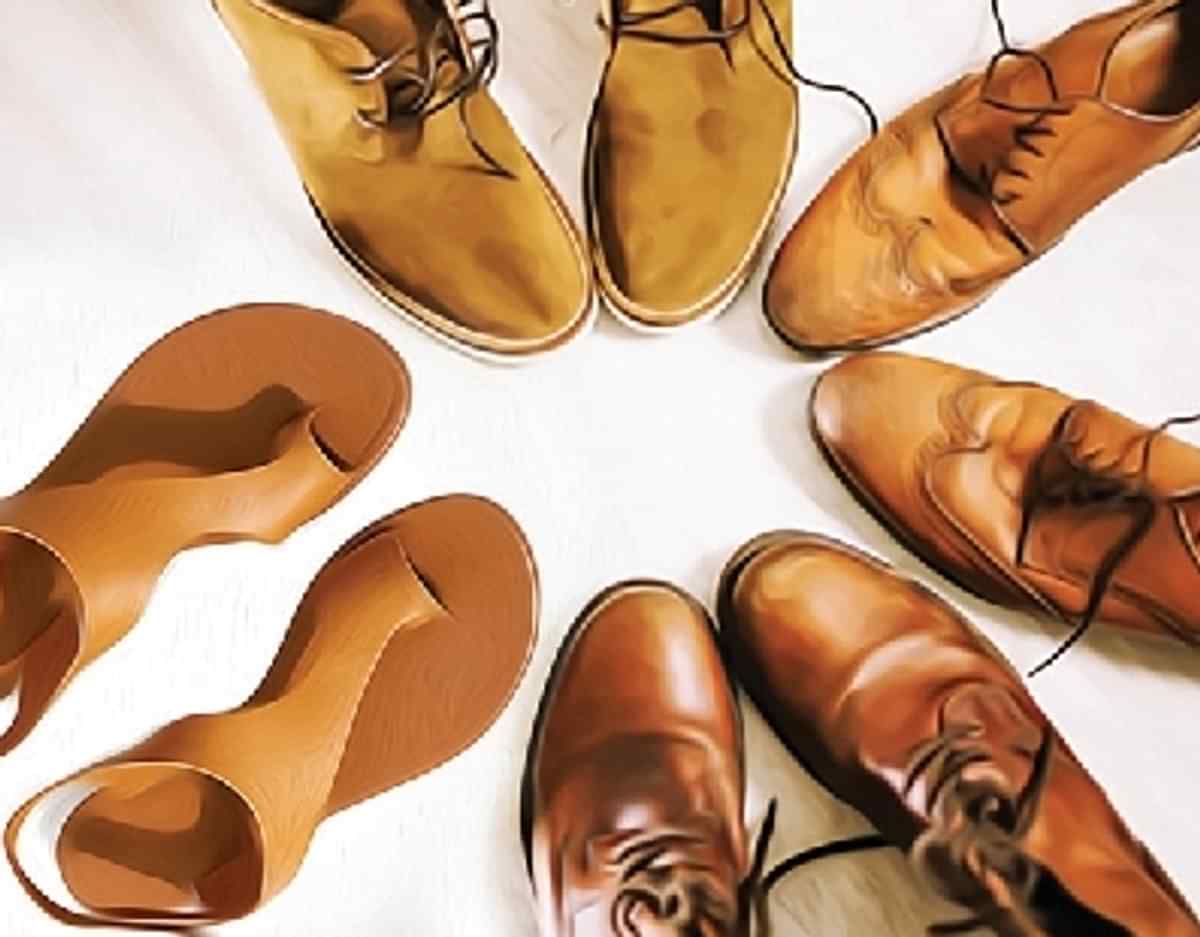 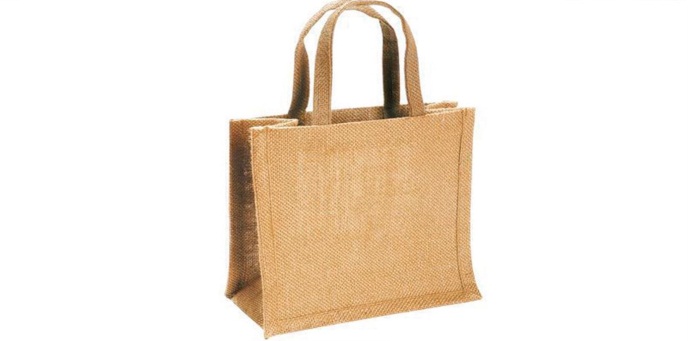 শিখণফল
আজকের পাঠ শেষে শিক্ষার্থীরা -----
১। কবির পরিচয় বলতে পারবে ।
২। আজকের পঠিতাংশের বিভিন্ন শব্দের অর্থ বলতে পারবে ।
৩। আজকের পঠিতাংশের কঠিন শব্দের উচ্চারণ করতে পারবে ।
৪। আজকের পঠিতাংশ প্রমিত উচ্চারণে আবৃতি করতে পারবে ।
৫। আজকের পঠিতাংশের মূলভাব লিখতে পারবে ।
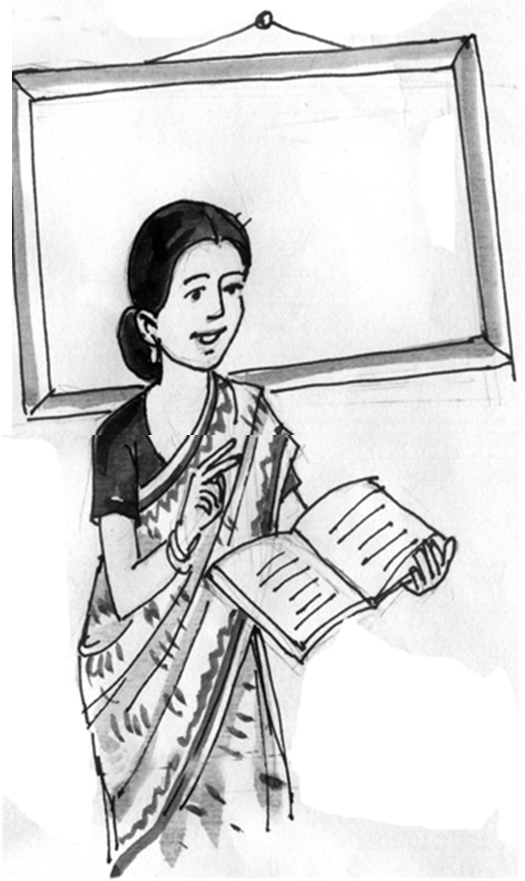 কবি – পরিচিতি : রবীন্দ্রনাথ ঠাকুর ২৫ শে বৈশাখ ১২৬৮ সনে (৭ই মে ১৮৬১ খ্রিষ্টাব্দ) কলকাতার জোড়াসাঁকোর ঠাকুর পরিবারে জন্মগ্রহণ করেন ।তাঁর পিতা মহার্ষি দেবেন্দ্রনাথ ঠাকুর এবং পিতামহ প্রিন্স দ্বারকানাথ ঠাকুর ।বাল্যকালে রবীন্দ্রনাথকে ওরিয়েন্টাল সেমিনারি ,নর্মাল স্কুল ,বেঙ্গল একাডেমি প্রভৃতি শিক্ষা প্রতিষ্ঠানে লেখাপড়ার  জন্য পাঠানো হলও তিনি বেশিদিন স্কুলের শাসনে থাকতে পারেন নি ।এমনকি সতের  বছর বয়সে রবীন্দ্রনাথকে ব্যারিস্টারি পড়ার জন্য ইংল্যান্ডে পাঠানো হলেও দেড় বছর পরে পড়াশোনা অসমাপ্ত রেখে তিনি দেশে ফিরে আসেন ।বিদ্যালয়ের আনুষ্ঠানিক শিক্ষা তিনি লাভ করেন নি ,কিন্তু সাহিত্যের বিচিত্র ক্ষেত্রে তাঁর পদচারণা এক বিস্ময়ের বস্তু ।তিনি ছিলেন প্রকৃত অর্থেই অসামান্য প্রতিভাধর ।বাল্যেই তাঁর কবিপ্রতিভার উন্মেষ ঘটে । মাত্র পনের বছর বয়সে তাঁর বনফুল কাব্যগ্রন্থ প্রকাশিত হয় ।১৯১৩সালে রবীন্দ্রনাথ গীতাঞ্জলি কাব্যের জন্য এশিয়দের মধ্যে প্রথম সাহিত্যে নোবেল পুরুস্কার লাভ করেন ।বস্তুত তাঁর একক সাধনায় বাংলা ভাষা ও সাহিত্য সকল শাখায় দ্রুত উন্নতি লাভ করে এবং বিশ্বদরবারে গৌরবের আসনে প্রতিষ্ঠিত হয় ।তিনি একাধারে সাহিত্যিক ,দার্শনিক,শিক্ষাবিদ,সুরকার নাট্য প্রযোজক ও অভিনেতা ।কাব্য ,ছোট গল্প,উপন্যাস,নাটক,প্রবন্ধ.গান ইত্যাদি সাহিত্যের সকল শাখাই তাঁর অবদানে সমৃদ্ধ ।তাঁর অজস্র রচনার মধ্যে মানসী,সোনার তরী,চিত্রা,কল্পনা,ক্ষণিকা,বলাকা,পুনশ্চ,চোখের বলি,গোরা,ঘরে বাইরে,যোগাযোগ,শেষের কবিতা,বিসর্জন,ডাকঘর,রক্তকরবী,গল্পগুচ্ছ,বিচিত্র প্রবন্ধ ইত্যাদি বিশেষভাবে উাল্লেখযোগ্য ।২২শে শ্রাবণ ১৩৪৮সনে (৭ই আগস্ট ১৯৪১খ্রি.)কলকাতায় বিশ্বকবি রবীন্দ্রনাথ ঠাকুর শেষ নিঃশ্বস ত্যাগ করেন ।
নিরব  পাঠ
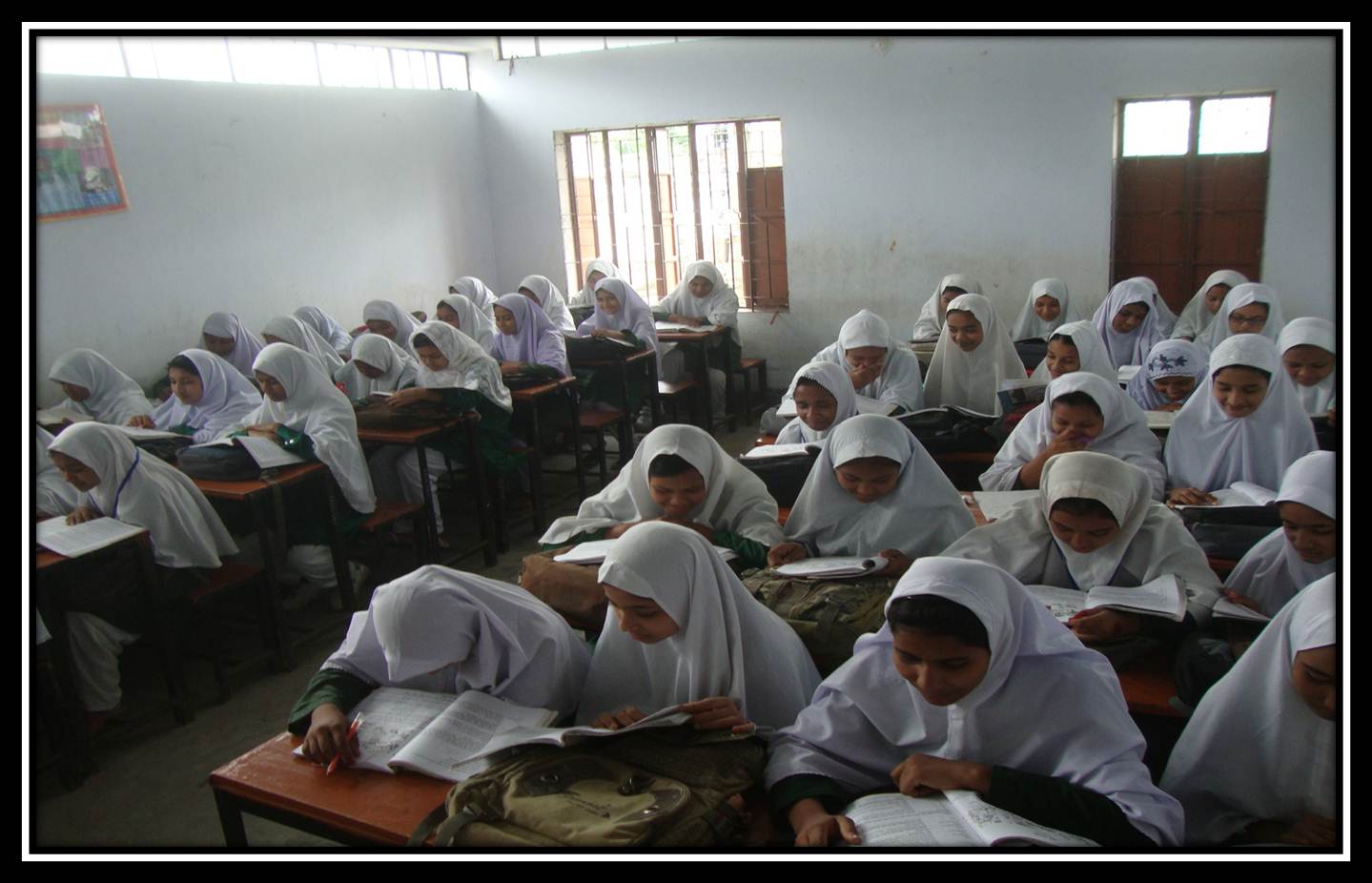 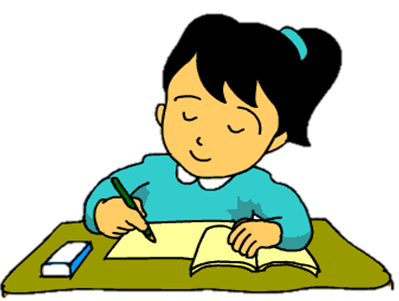 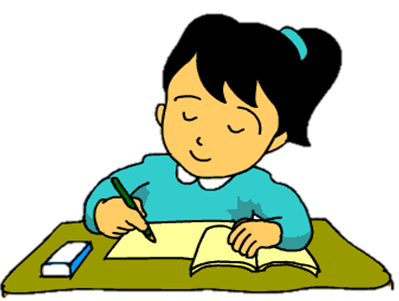 একক কাজ
২৫শে বৈশাখ ১২৬৮সাল /
৭মে১৮৬১খ্রিষ্টাব্দ
দেবেন্দ্রনাথ ঠাকুর
পিতার নাম
জন্ম
সারদাসুন্দরী দেবী
মাতার নাম
জোড়সাঁকোরঠাকুর পরিবার,কলকতা
জন্ম স্থান
সাহিত্য কর্ম
মানসী,সোনার তরী,চিত্রা,কল্পনা,বলাকা,চোখের বালি,ডাকঘর,শেষের কবিতা,ঘরে  বাইরে,গোরা ইত্যাদি ।
শিক্ষাজীবন
বাল্যকালে রবীন্দ্রনাথকে 
ওরিয়েন্টাল সেমিনারি,
নর্মাল স্কুল,বেঙ্গল একাডেমি 
প্রভৃতি শিক্ষা প্রতিষ্ঠানে পাঠানো হলেও 
স্কুলের পাঠ শেষ করতে পারেনি।
এছাড়া ব্যারিস্টারি পড়তে ইংল্যান্ডে গেলেও কোর্স সম্পন্ন করা সম্ভব হয় ‍নি।
পুরুস্কার
মৃত্যু
গীতাঞ্জলি কাব্যের জন্য নোবেল পুরুস্কার সহ অনেক পুরুস্কার সম্মাননায় ভূষিত হন
২২শে শ্রাবণ১৩৪৮সাল /
৭আগষ্ট ১৯৪১খ্রিষ্টাব্দ
[Speaker Notes: ছবির উপর ক্লিক করলে প্রশ্ন আসবে এবং প্রশ্নের উপর ক্লিক করলে উত্তর আসবে।]
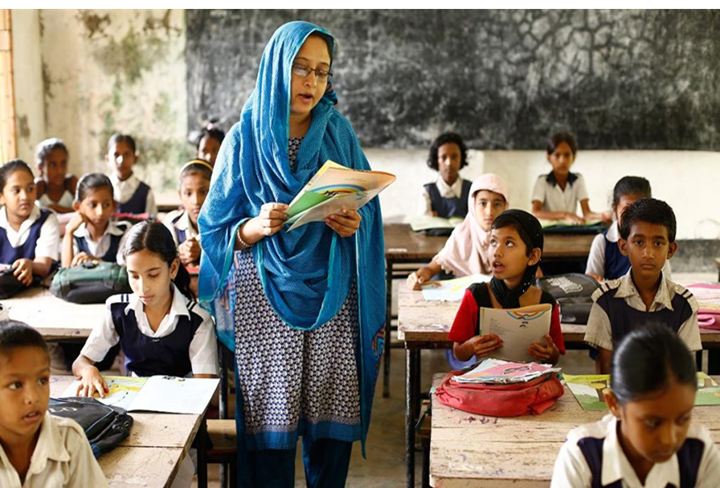 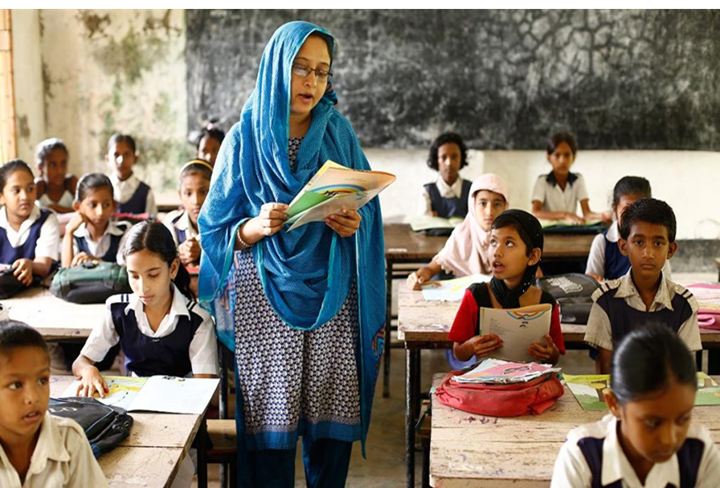 আদর্শ পাঠ
কহিলা হবু, ‘শুন গো গোবুরায়,
কালিকে  আমি ভেবেছি সারা রাত্র -
মলিন ধুলা লাগিবে কেন পায়
ধরণী-মাঝে চরণ-ফেলা  মাত্র !
তোমরা শুধু বেতন লহ বাঁটি,
রাজার কাজে কিছুই নাহি দৃষ্টি ।
আমার মাটি লাগায় মোরে মাটি,
রাজ্যে মোর একি এ অনাসুষ্টি !
শীঘ্র এর করিবে প্রতিকার,
নহিলে কারো রক্ষা  নাহি আর ।’
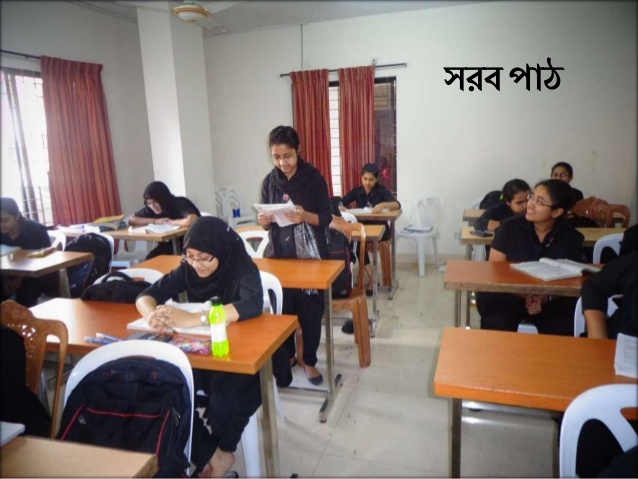 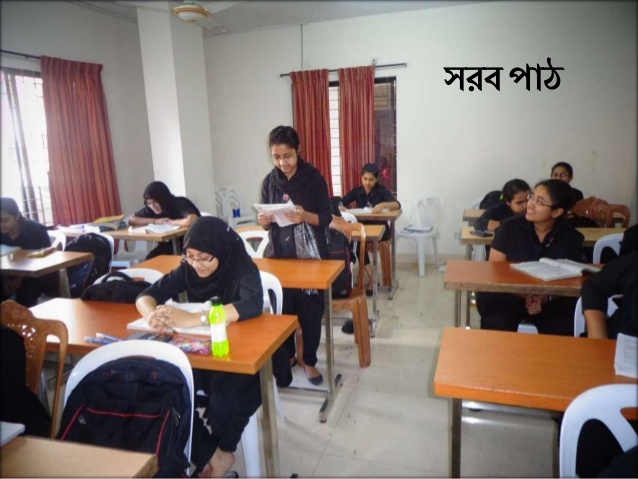 শিক্ষার্থীদের পাঠ
শুনিয়া রাজা ভাবিল দুলি দুলি,
কহিল শেষে  ‘কথাটা বটে সত্য -
কিন্তু আগে ‍বিদায় করো ধুলি,
ভাবিয়ো পরে পদধুলির তত্ত্ব ।
 ধুলা-অভাবে না পেলে পদধুলা
তোমরা সবে মাহিনা খাও মিথ্যে,
কেন-বা তবে পুষিনু এতগুলা 
উপাধি –ধরা বৈজ্ঞানিক ভৃত্যে ?
আগের কাজ আগে তো তুমি সারো,
পরের কথা ভবিয়ো পরে আরো ।’
শুনিয়া গোবু ভাবিয়া  হলো খুন,
দারুণ ত্রাসে ঘর্ম বহে গাত্রে ।
পন্ডিতের  হইল মুখ চুন,
পাত্রদের নিদ্রা নাহি রাত্রে  ।
রান্নাঘরে নাহিকো চড়ে হাঁড়ি,
কান্নাকাটি পড়িল বাড়ির –মধ্যে,
অশ্রুজলে ভাসায়ে পাকা দাড়ি
কহিল গোবু হবুর পাদপদ্মে,
 ‘যদি না ধুলা লাগিবে তব পায়ে,
পায়ের ধুলা পাইব কী উপায়ে!’
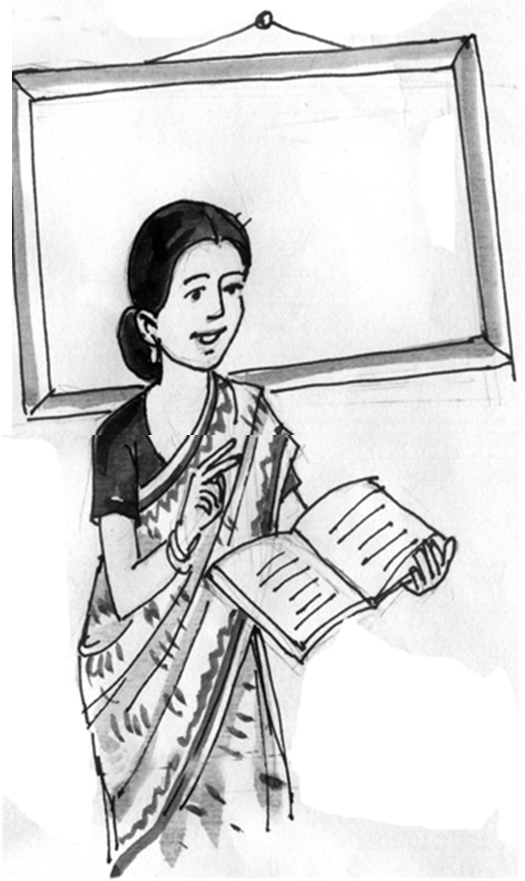 পাঠ বিশ্লেষণ
কহিলা হবু, ‘শুন গো গোবুরায়,
কালিকে  আমি ভেবেছি সারা রাত্র -
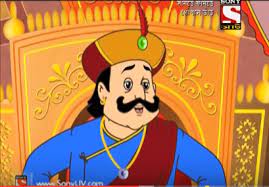 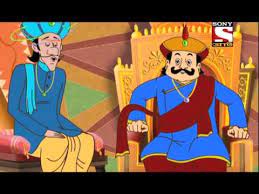 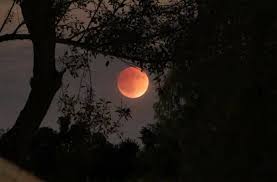 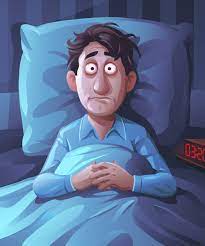 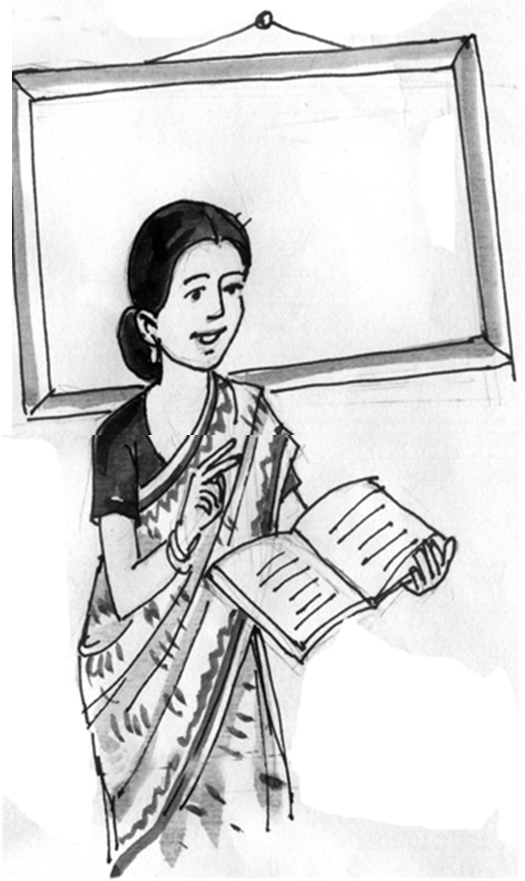 পাঠ বিশ্লেষণ
মলিন ধুলা লাগিবে কেন পায়
ধরণী-মাঝে চরণ-ফেলা  মাত্র !
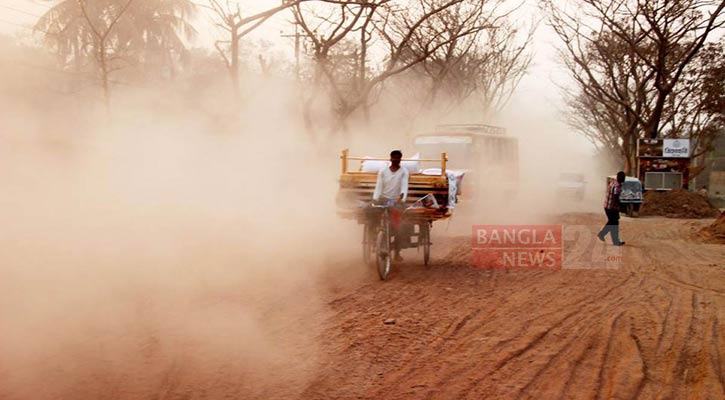 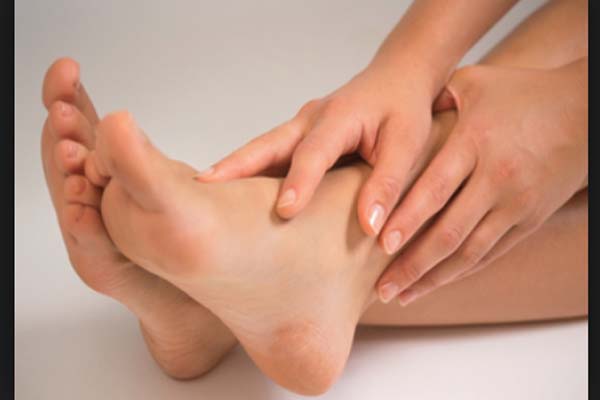 ধুলা
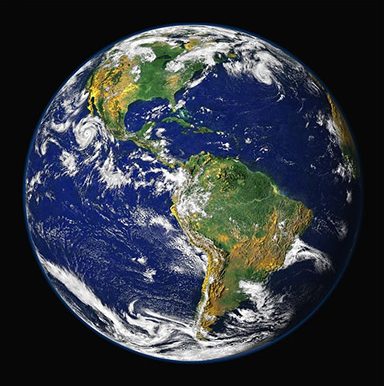 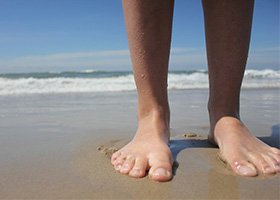 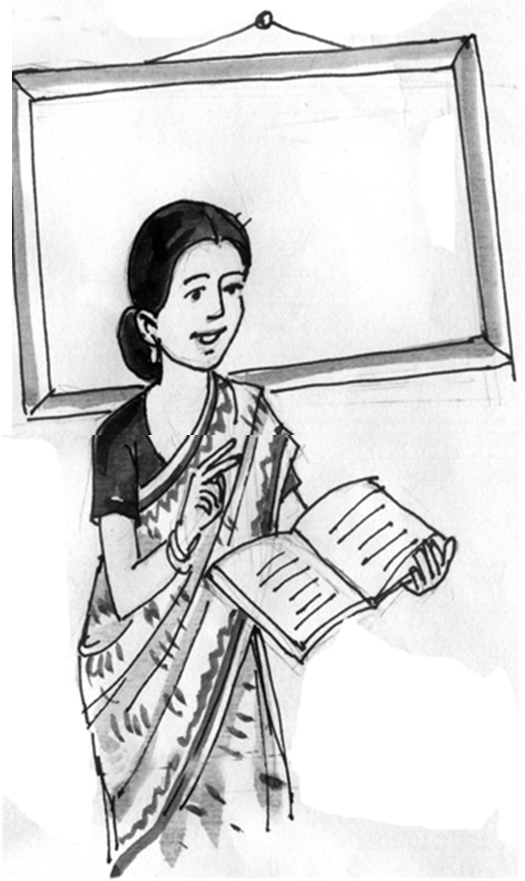 পাঠ বিশ্লেষণ
তোমরা শুধু বেতন লহ বাঁটি,
রাজার কাজে কিছুই নাহি দৃষ্টি ।
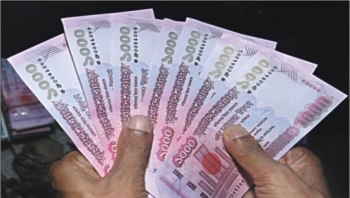 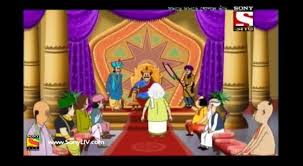 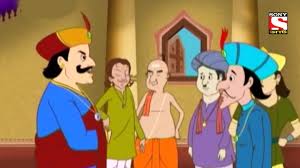 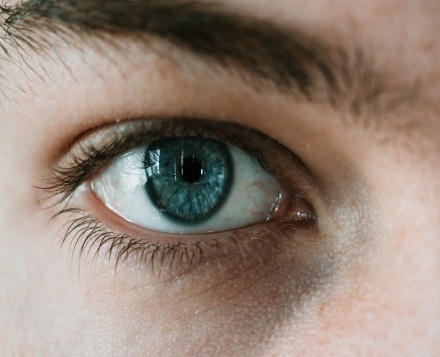 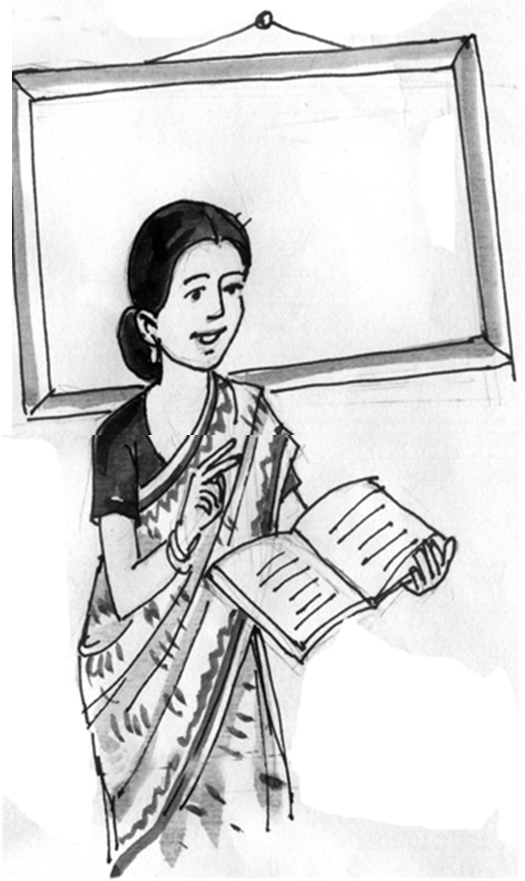 পাঠ বিশ্লেষণ
আমার মাটি লাগায় মোরে মাটি,
রাজ্যে মোর একি এ অনাসৃষ্টি !
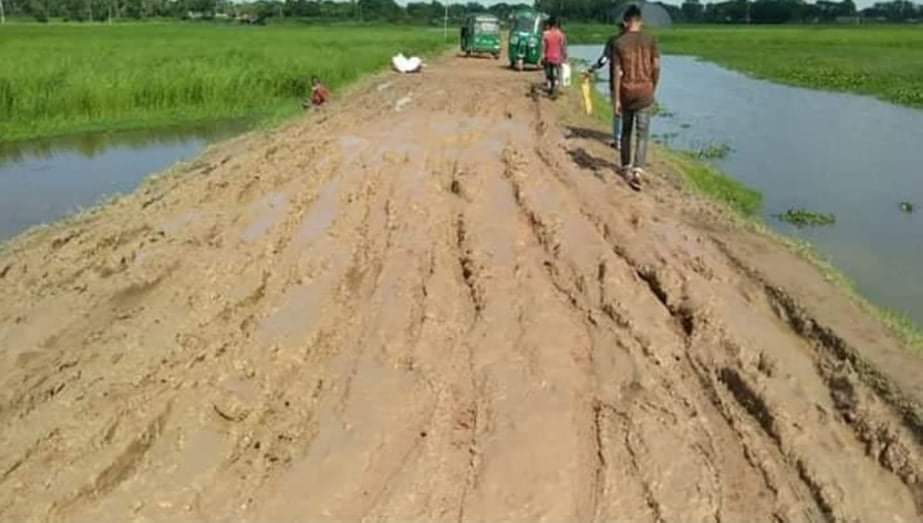 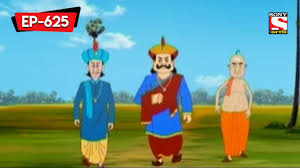 মাটি
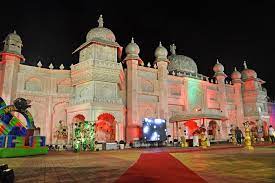 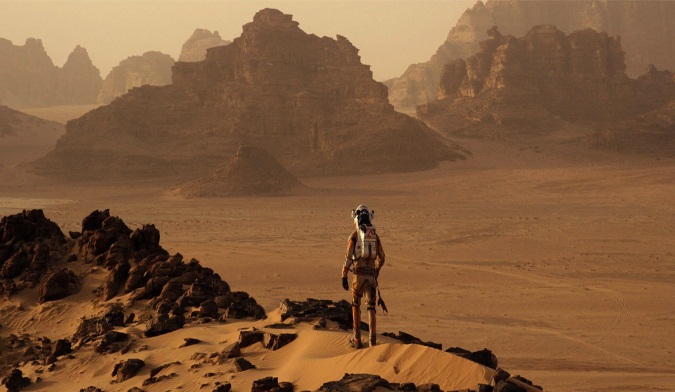 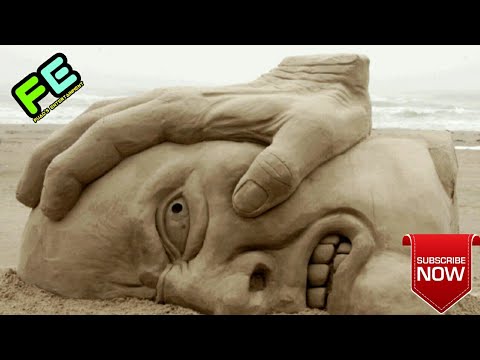 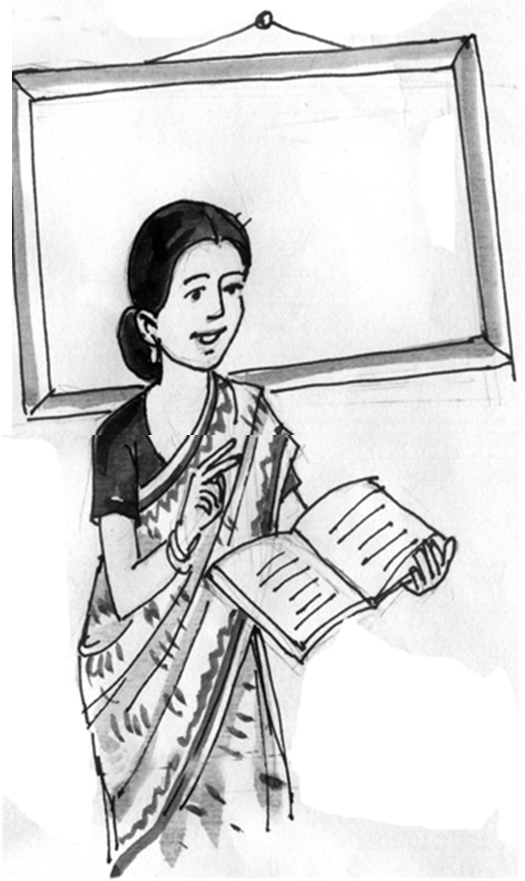 পাঠ বিশ্লেষণ
শীঘ্র এর করিবে প্রতিকার,
নহিলে কারো রক্ষা  নাহি আর ।
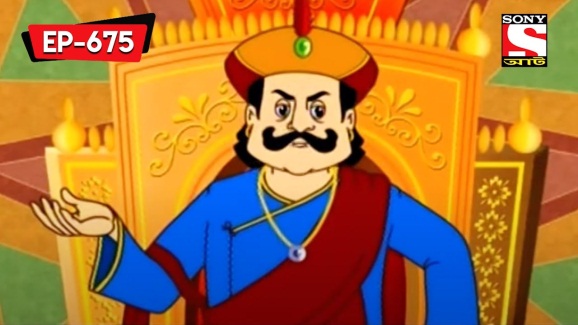 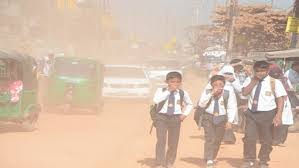 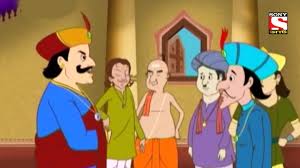 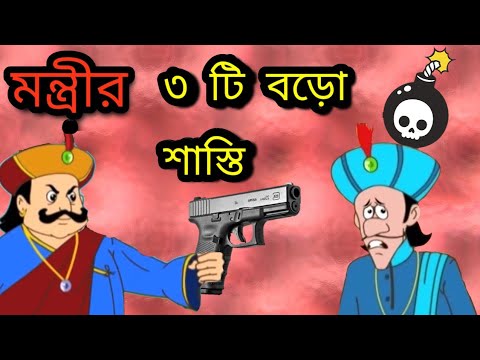 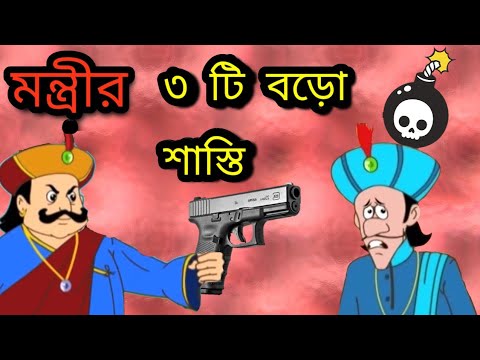 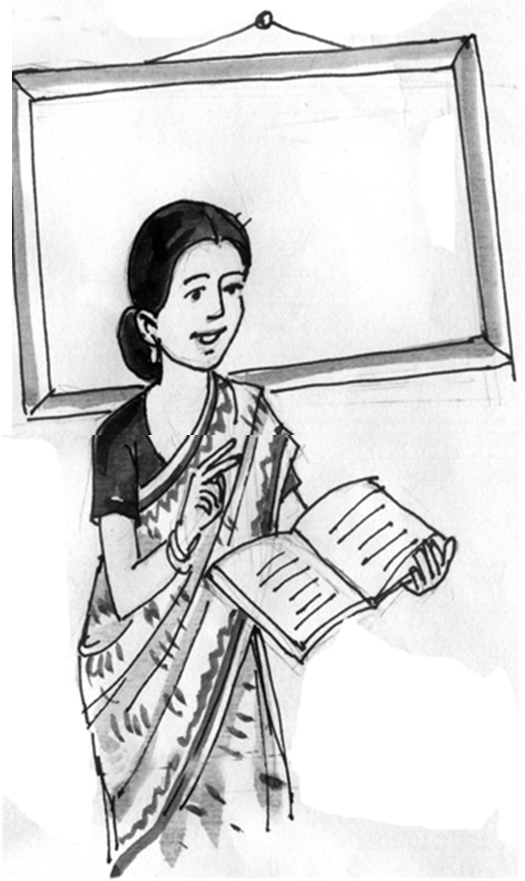 পাঠ বিশ্লেষণ
শুনিয়া গোবু ভাবিয়া  হলো খুন,
দারুণ ত্রাসে ঘর্ম বহে গাত্রে ।
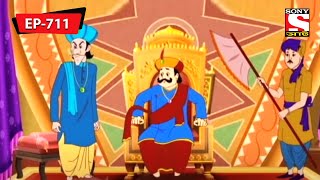 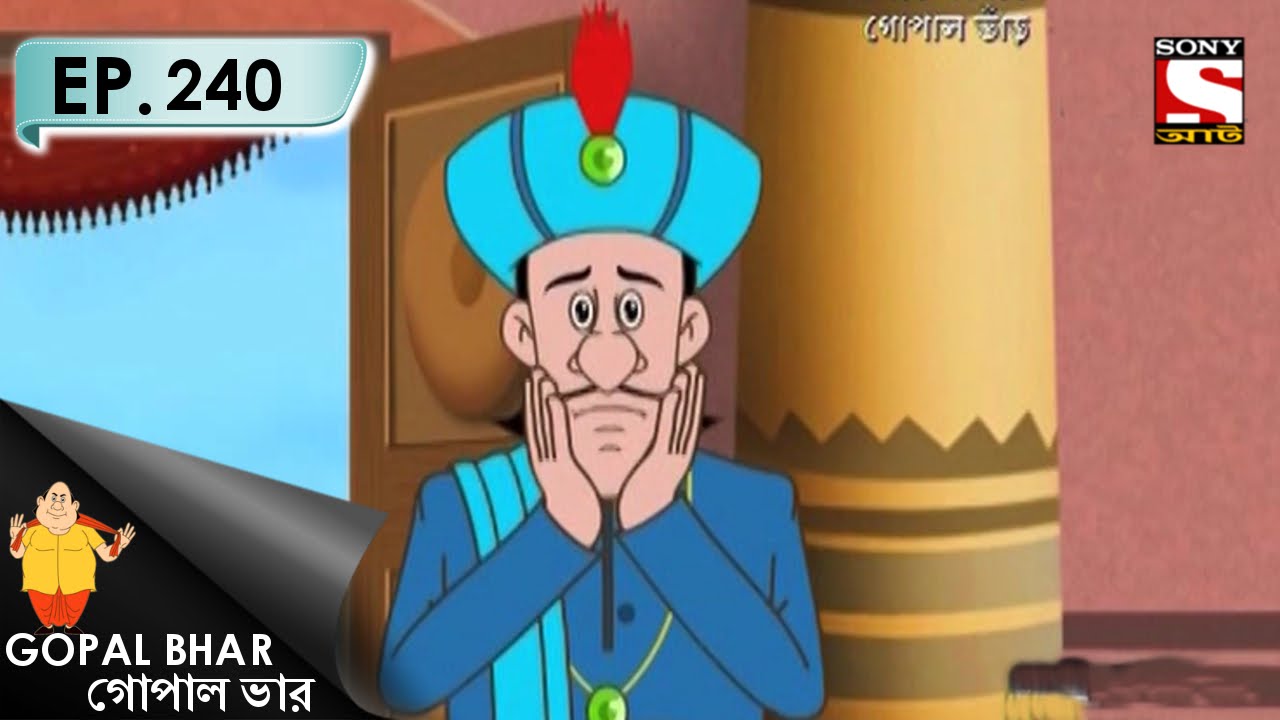 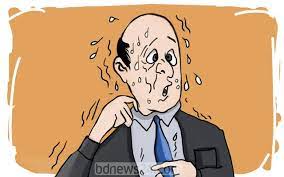 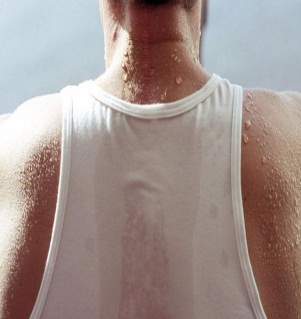 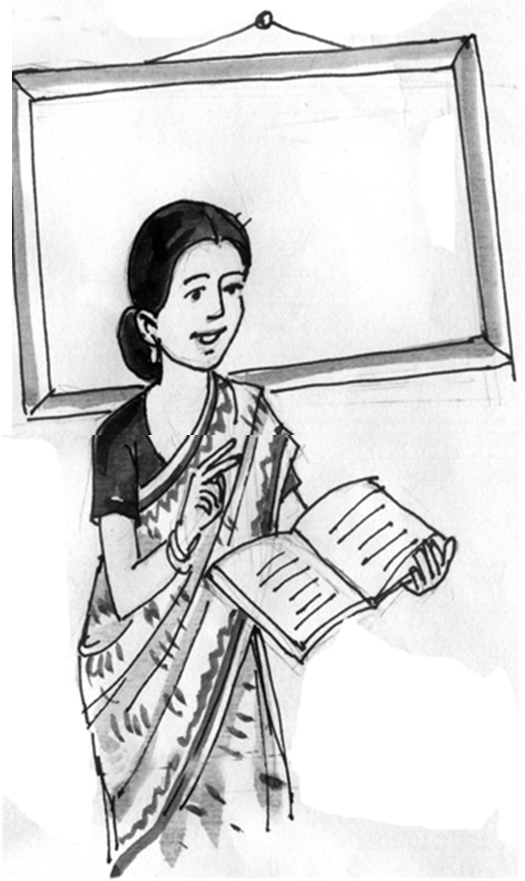 পাঠ বিশ্লেষণ
পন্ডিতের  হইল মুখ চুন,
পাত্রদের নিদ্রা নাহি রাত্রে  ।
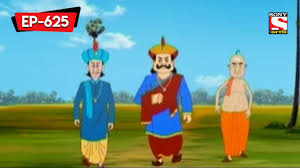 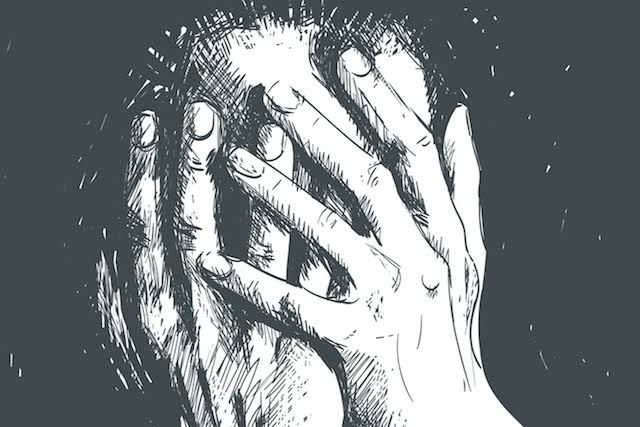 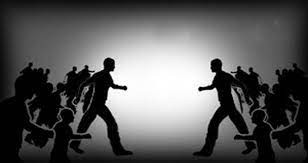 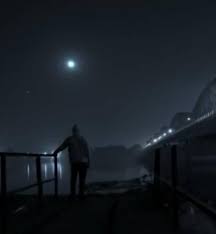 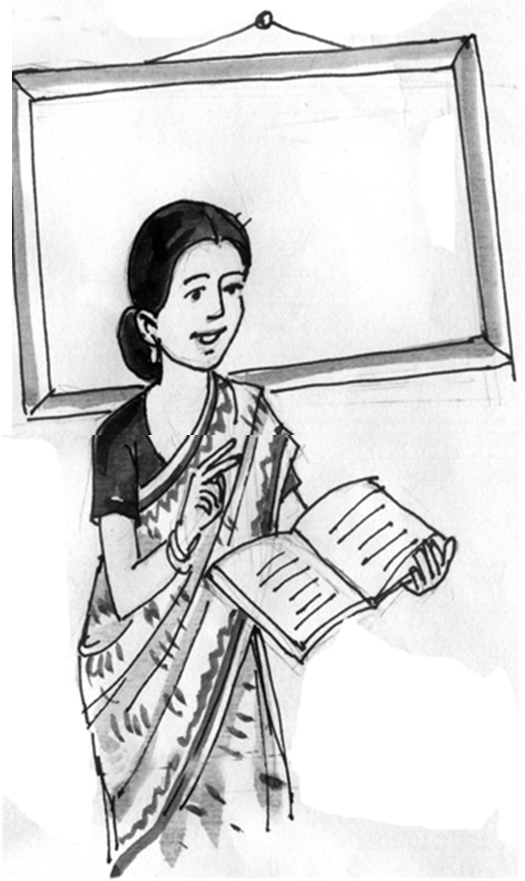 পাঠ বিশ্লেষণ
রান্নাঘরে নাহিকো চড়ে হাঁড়ি,
কান্নাকাটি পড়িল বাড়ির –মধ্যে,
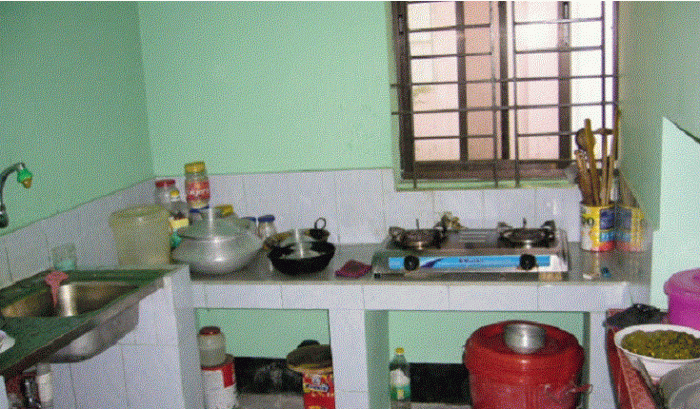 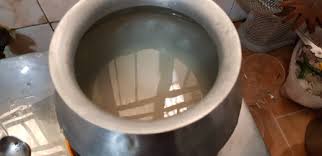 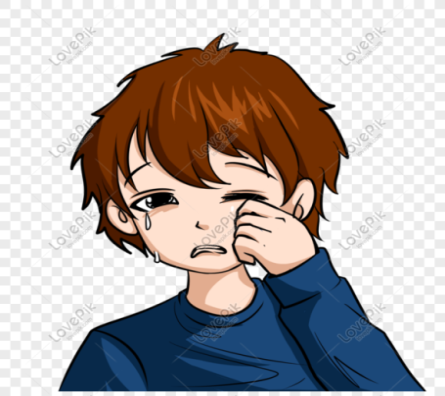 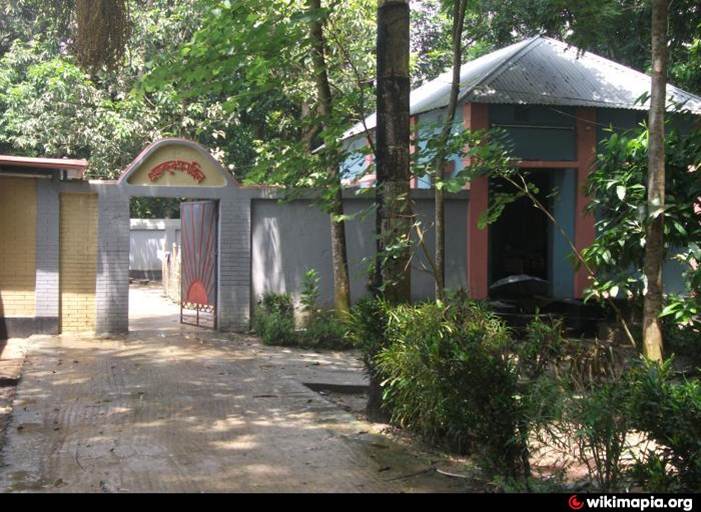 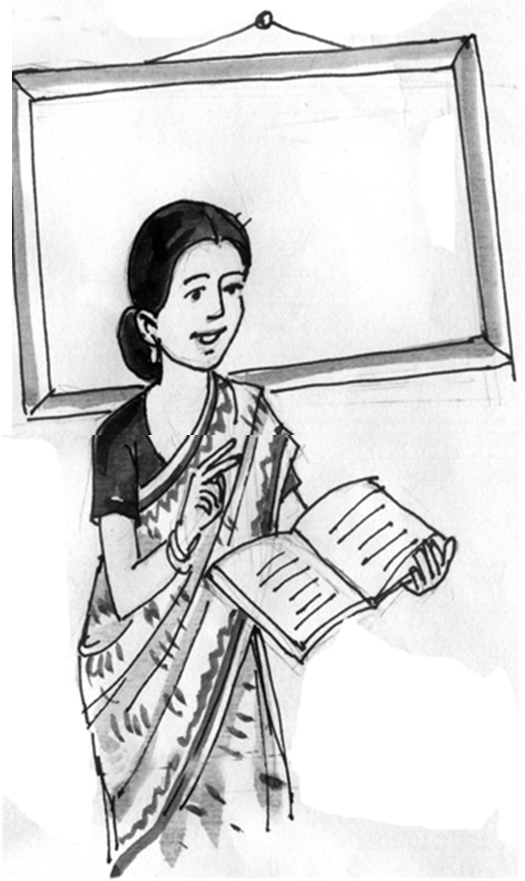 পাঠ বিশ্লেষণ
অশ্রুজলে ভাসায়ে পাকা দাড়ি
কহিল গোবু হবুর পাদপদ্মে,
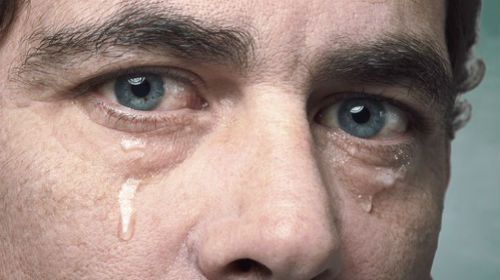 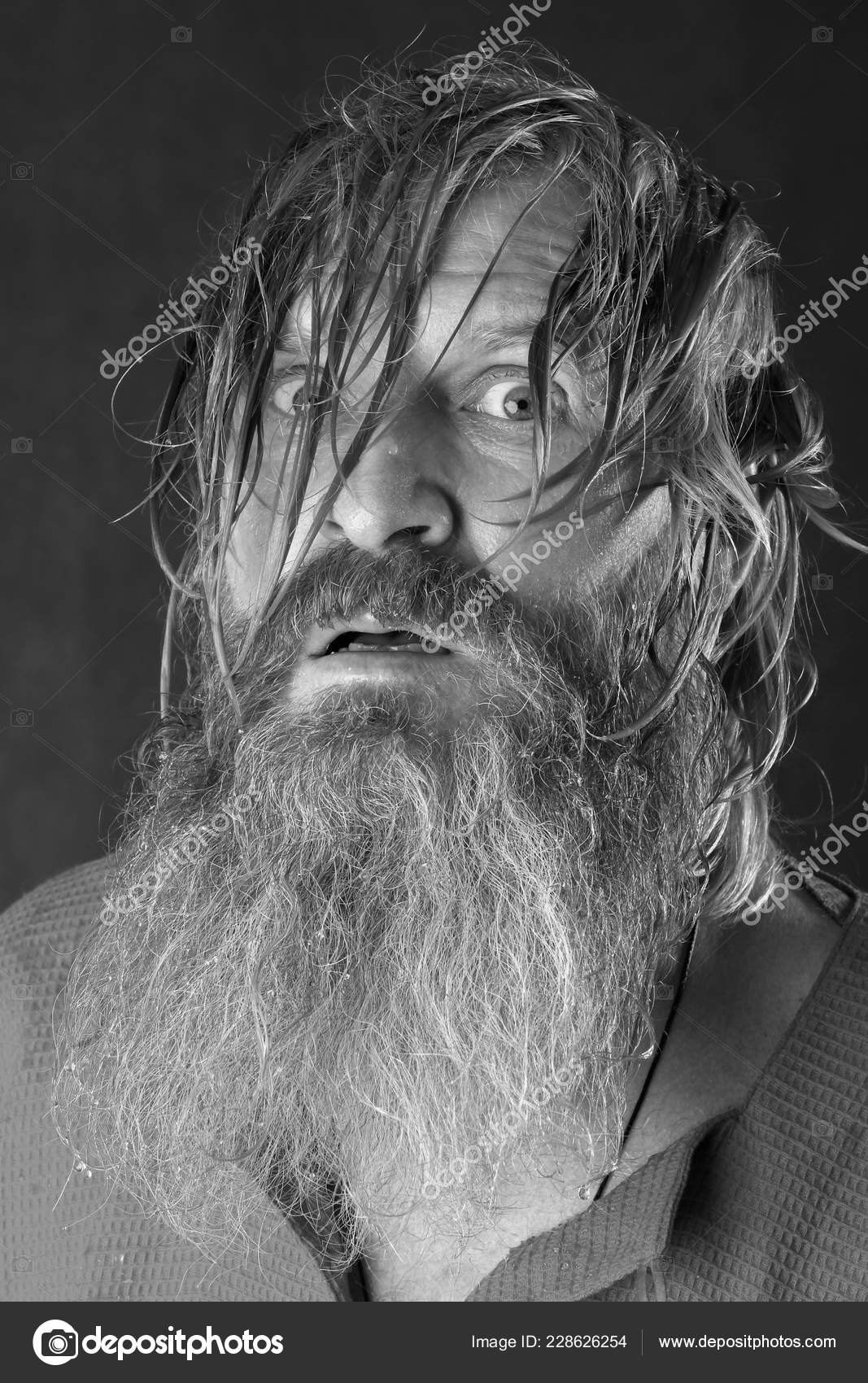 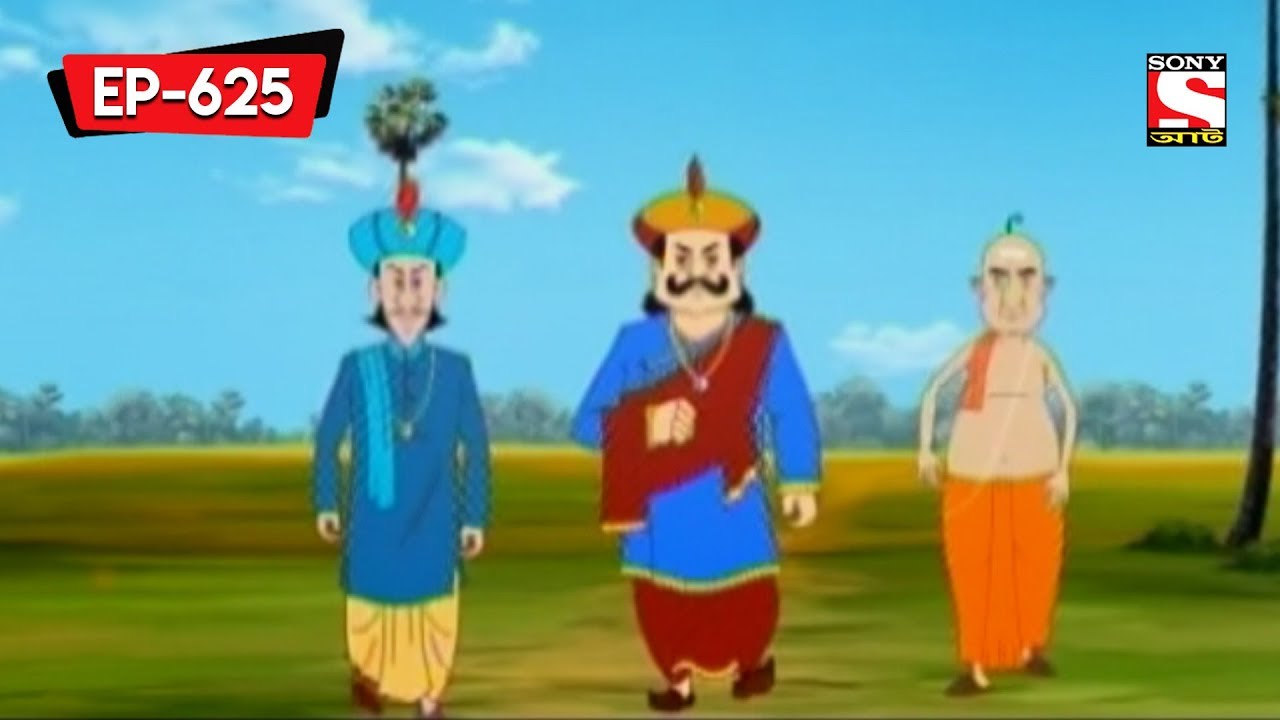 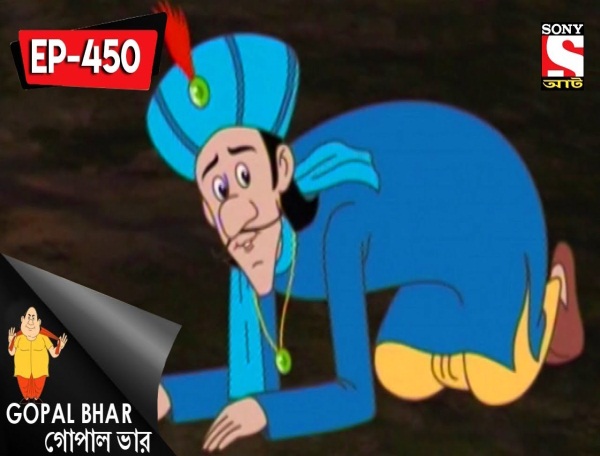 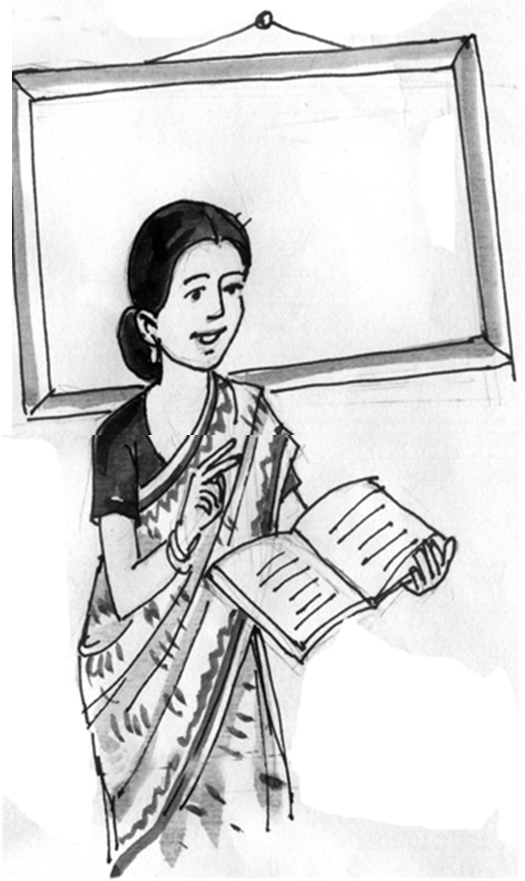 পাঠ বিশ্লেষণ
যদি না ধুলা লাগিবে তব পায়ে,
পায়ের ধুলা পাইব কী উপায়ে!’
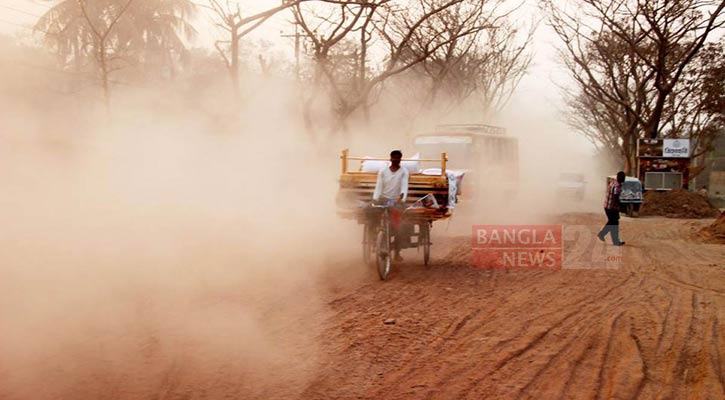 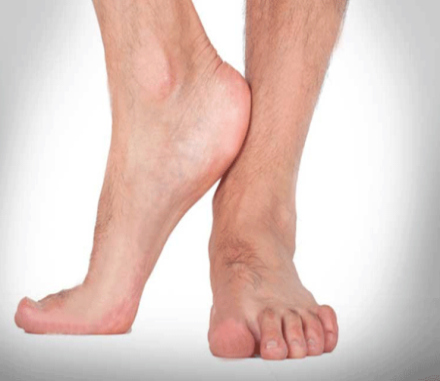 ধুলা
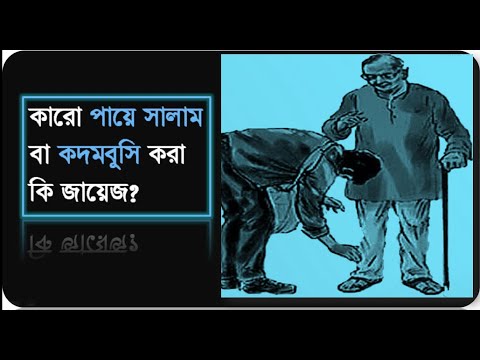 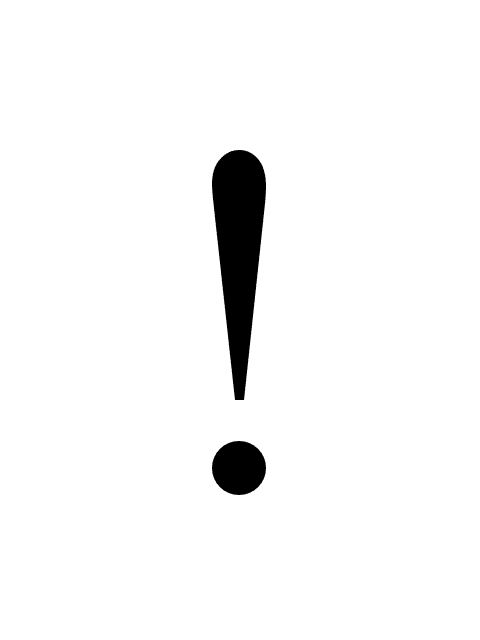 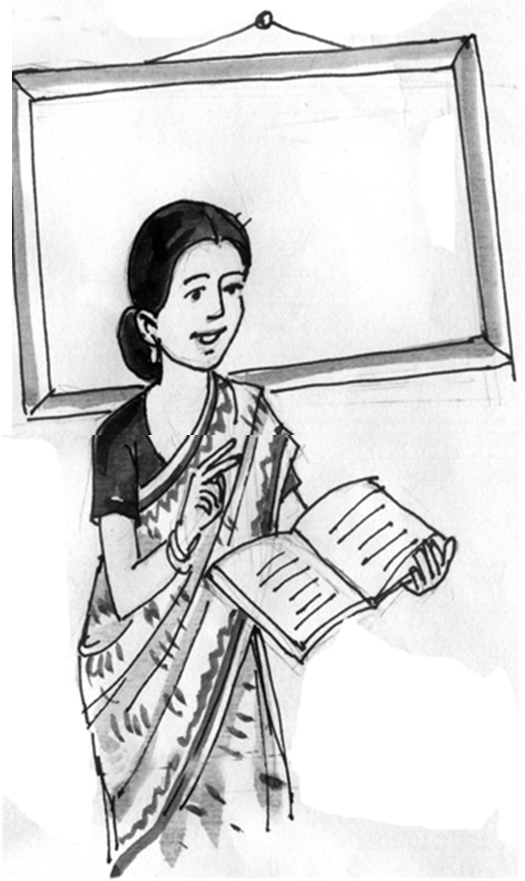 পাঠ বিশ্লেষণ
শুনিয়া রাজা ভাবিল দুলি দুলি,
কহিল শেষে  ‘কথাটা বটে সত্য -
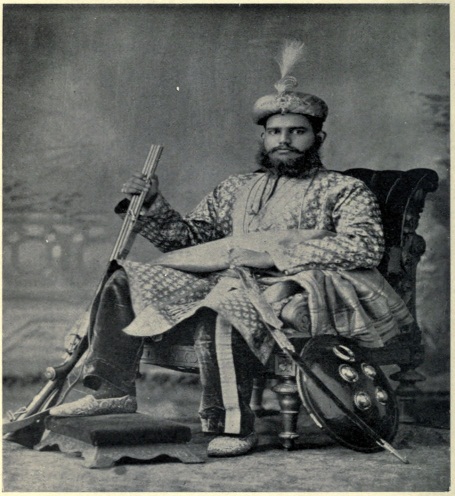 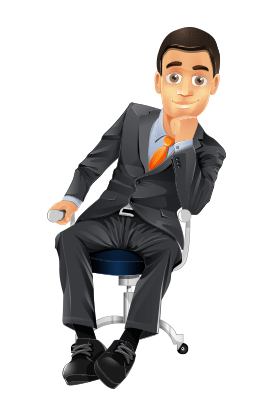 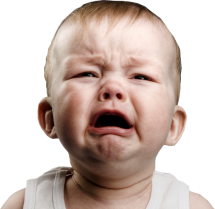 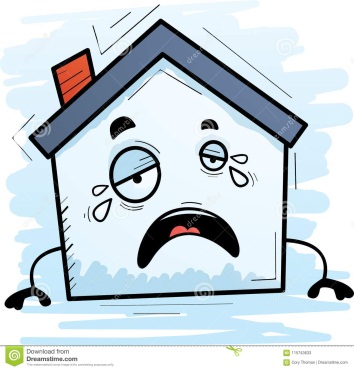 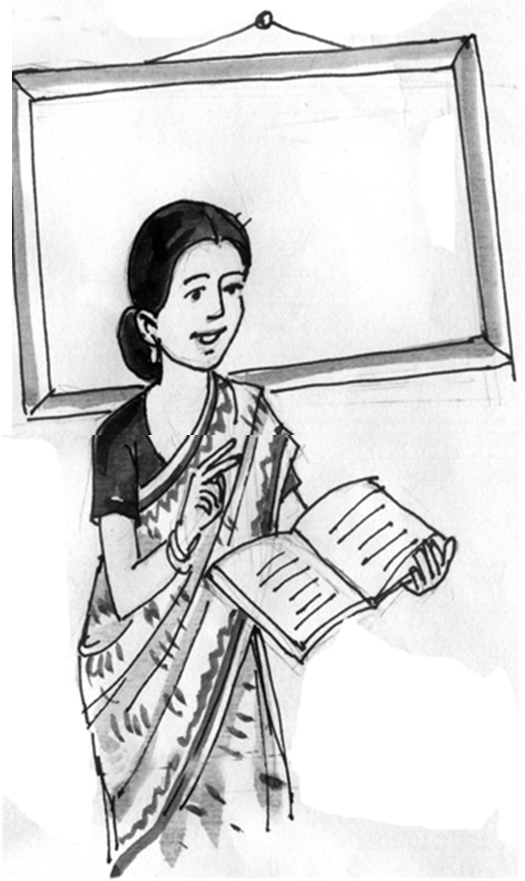 পাঠ বিশ্লেষণ
কিন্তু আগে ‍বিদায় করো ধুলি,
ভাবিয়ো পরে পদধুলির তত্ত্ব ।
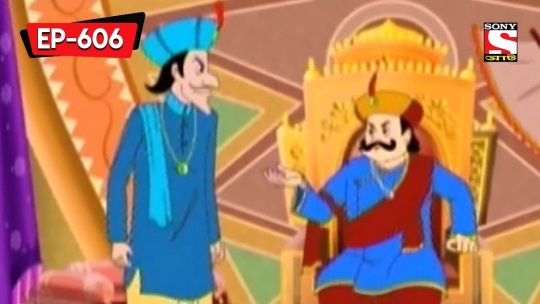 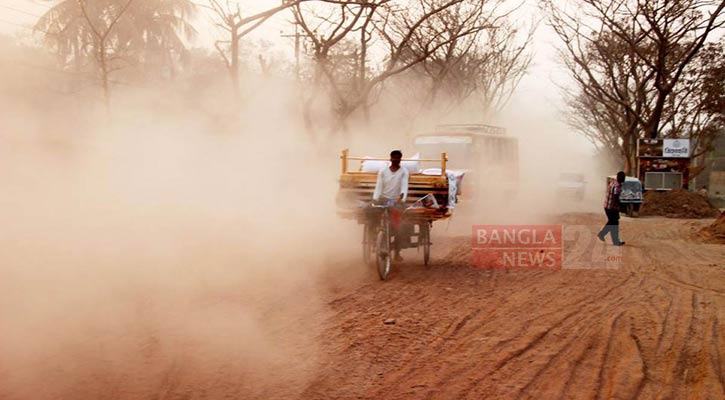 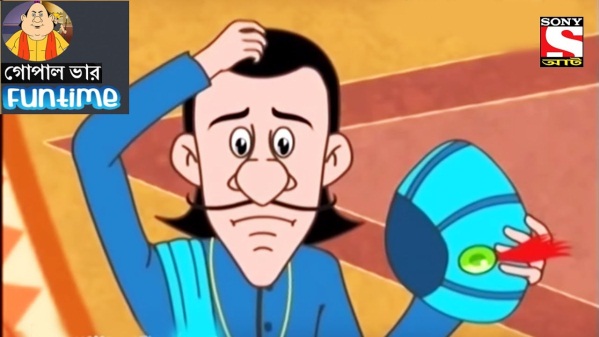 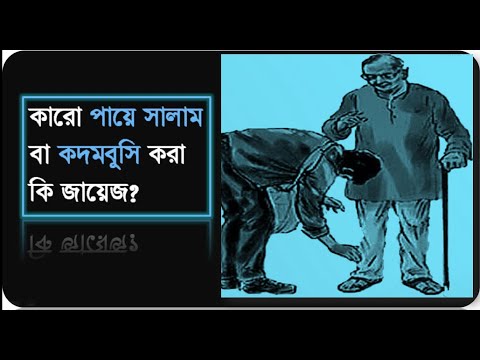 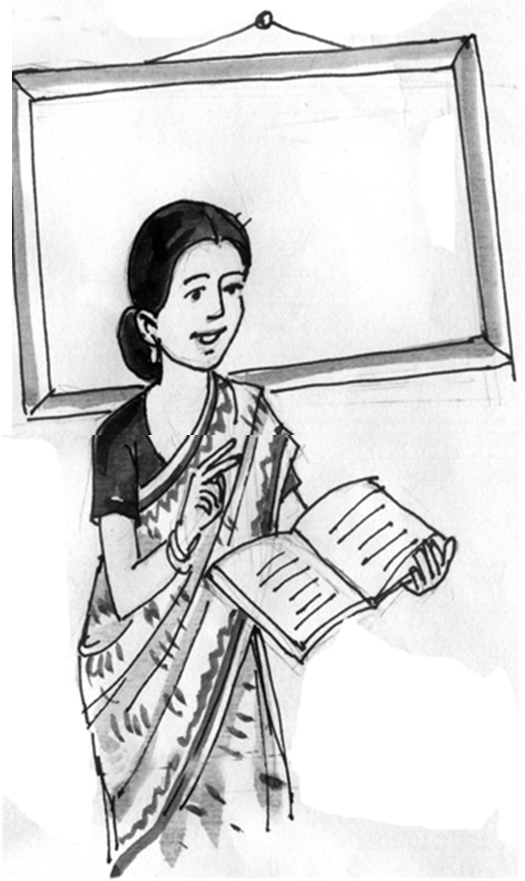 পাঠ বিশ্লেষণ
ধুলা-অভাবে না পেলে পদধুলা
তোমরা সবে মাহিনা খাও মিথ্যে,
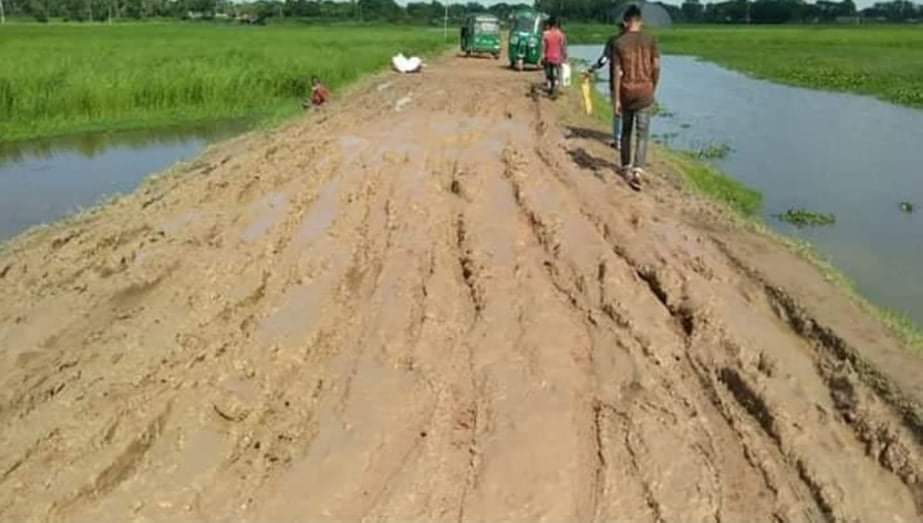 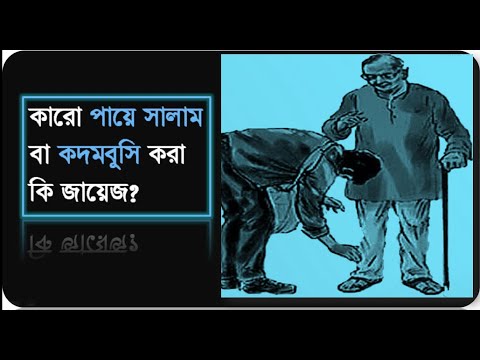 ধুলা
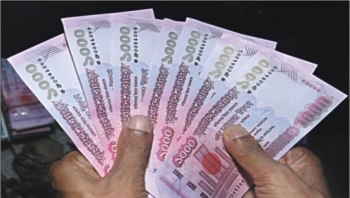 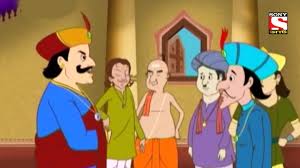 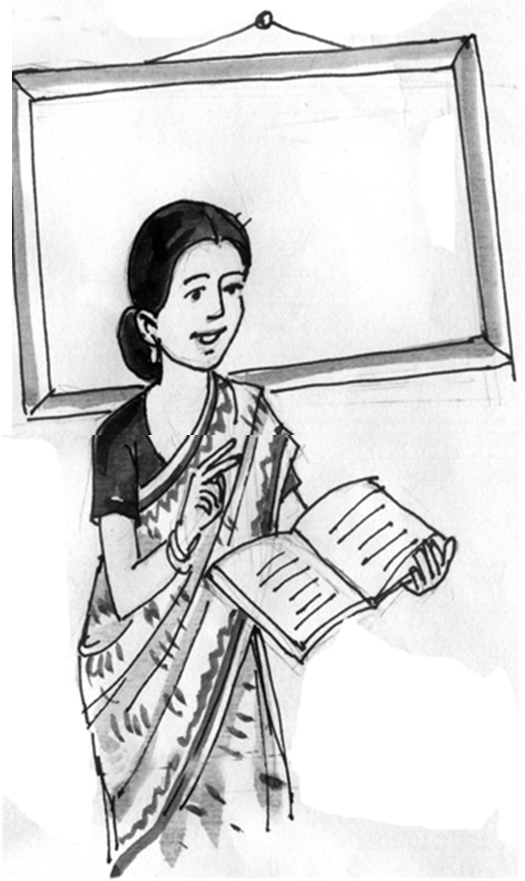 পাঠ বিশ্লেষণ
কেন-বা তবে পুষিনু এতগুলা 
উপাধি –ধরা বৈজ্ঞানিক ভৃত্যে ?
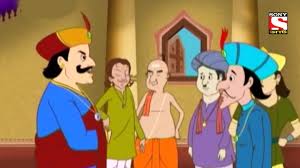 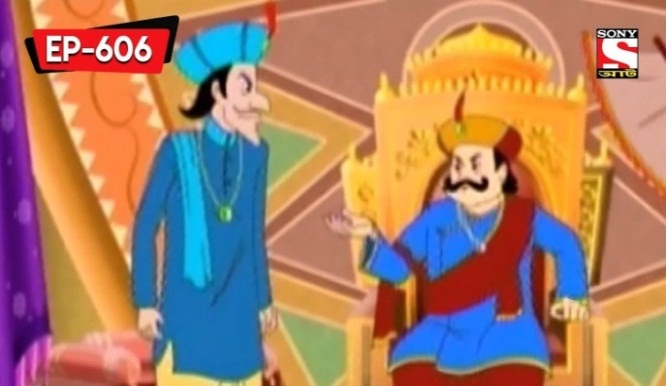 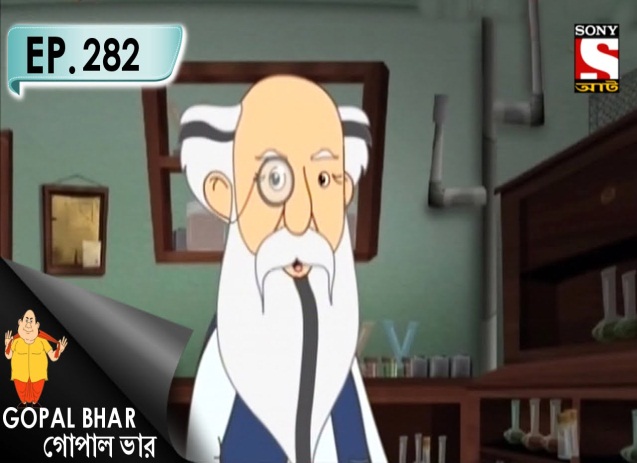 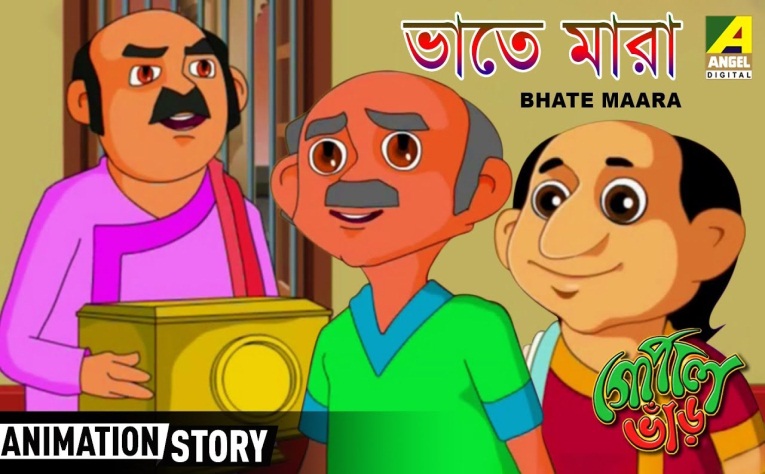 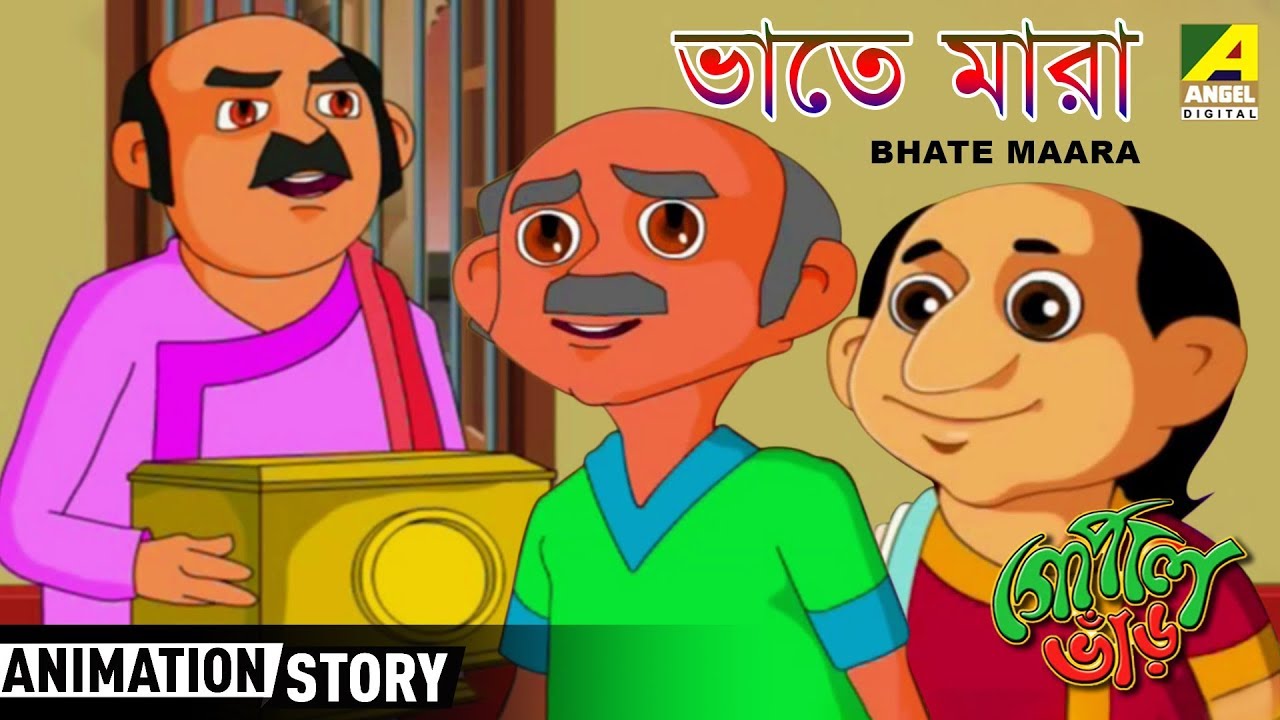 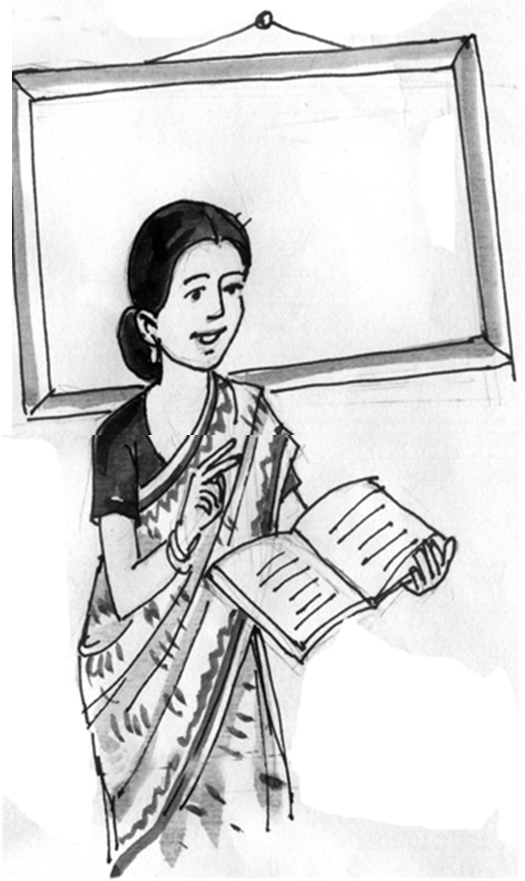 পাঠ বিশ্লেষণ
আগের কাজ আগে তো তুমি সারো,
পরের কথা ভবিয়ো পরে আরো ।’
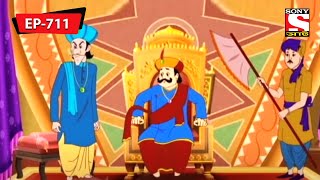 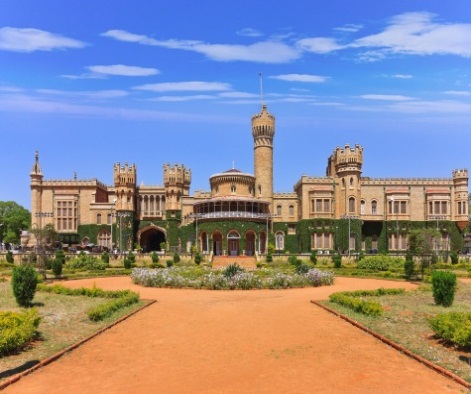 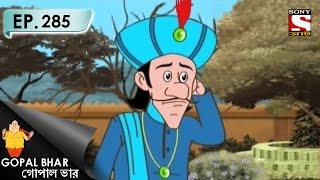 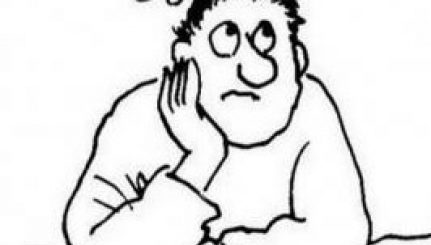 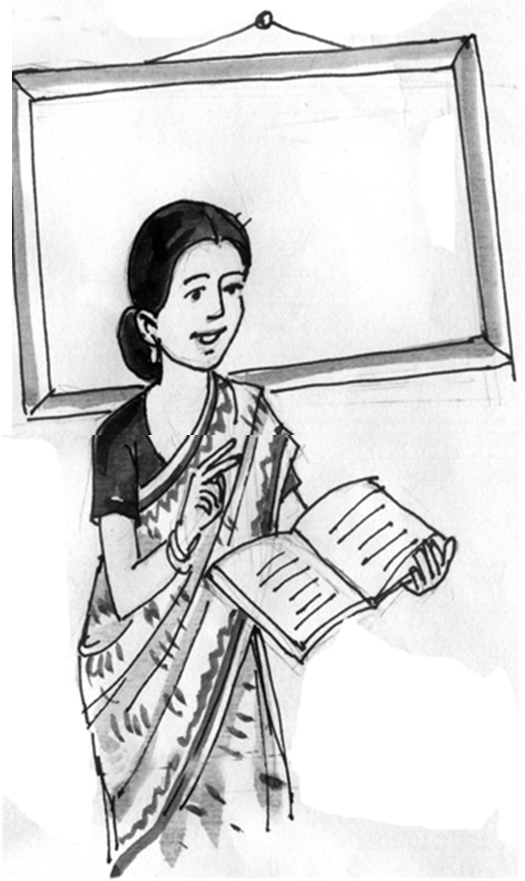 মূলশব্দ
উচ্চারিত শব্দ
কঠিণ শব্দের উচ্চারণ
আবিস্কার
আবিশ্ কার
উচ্চারণ
মাত্র
মাত ত্রো
উচ্চারণ
দৃষ্টি
দৃশ্ টি
উচ্চারণ
বৈজ্ঞানিক
বোইগ্ গাঁনিক্
উচ্চারণ
ওস্ স্রু
অশ্রু
উচ্চারণ
রাত ত্রো
রাত্র
উচ্চারণ
ধরনী
ধরোনি
উচ্চারণ
শীঘ্র
শিগ্ ঘ্রো
উচ্চারণ
নিদ্রা
নিদ্ দ্রা
উচ্চারণ
তত্ত্ব
তত তো
উচ্চারণ
[Speaker Notes: মূল শব্দের উপর ক্লিক করলে উচ্চারণ আসবে।]
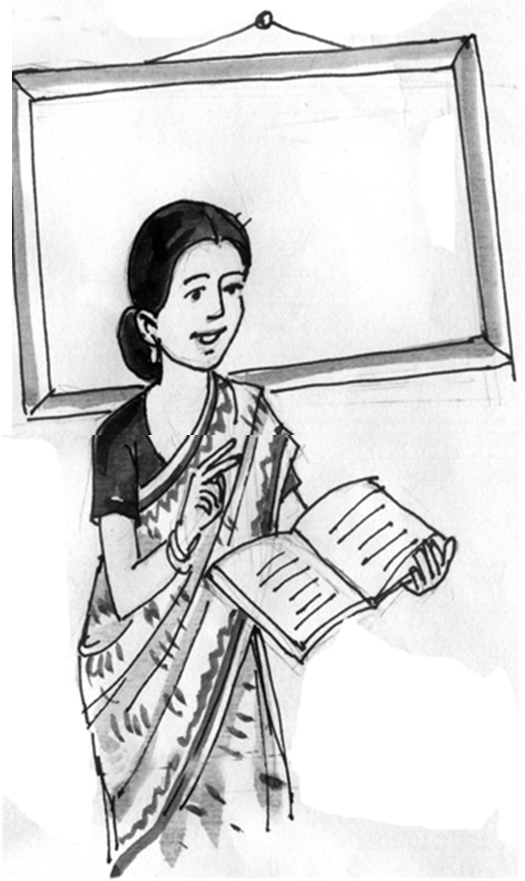 নতুন শব্দের অর্থ
আবিস্কার
উদ্ভাবন
অর্থ
ধরণী
পৃথিবী
অর্থ
বাঁটি
ভাগ করে
অর্থ
উপায়
কৌশল
অর্থ
সমাধা কর
সারো
অর্থ
অনাসৃষ্টি
অদ্ভুত ব্যাপার
অর্থ
ভয়ে,শঙ্কায়
ত্রাসে
অর্থ
লজ্জায় মুখ ম্লান
মুখ চুন
অর্থ
অর্থ
কর্মচারী,চাকর
ভৃত্য
অর্থ
ঘর্ম
ঘাম,স্বেদ
অর্থ
[Speaker Notes: মূল শব্দের উপর ক্লিক করলে উত্তর আসবে।]
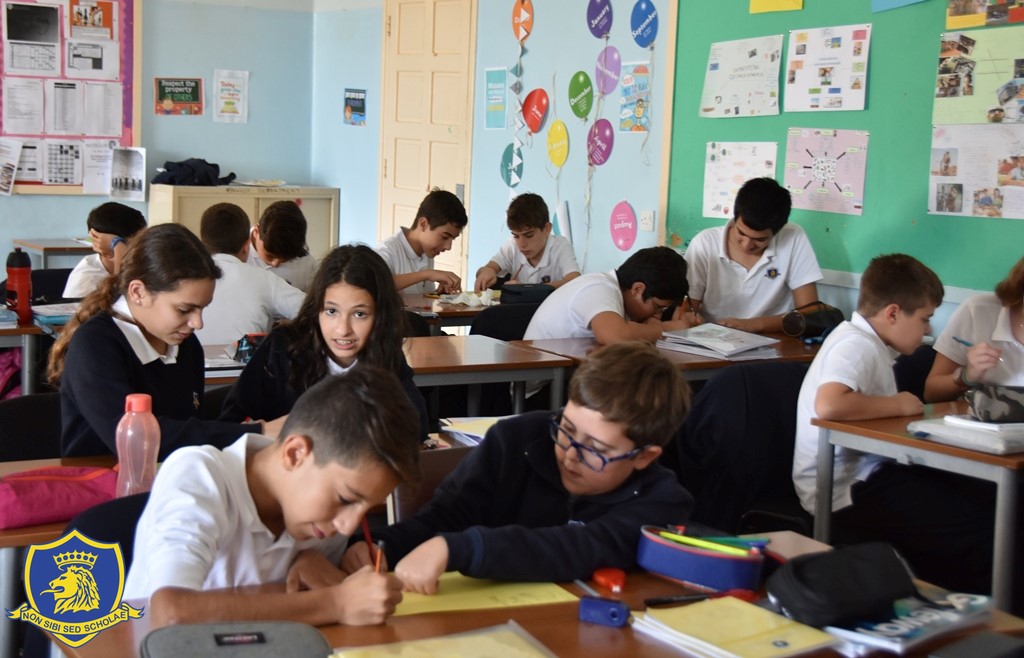 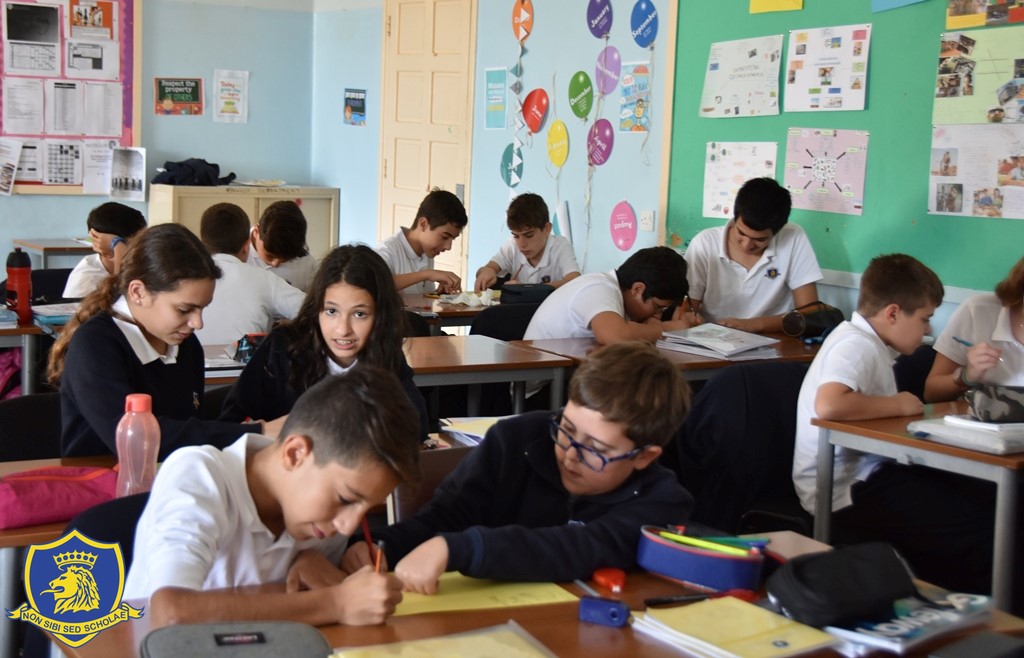 জোড়ায়  কাজ
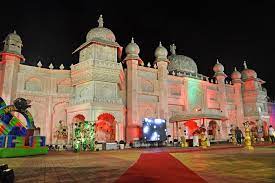 প্রশ্ন:- রাজ্যে মোর একি এ অনাসৃষ্টি! রাজা এ প্রশ্ন কেন করেছেন ?ব্যাখ্যা কর ।
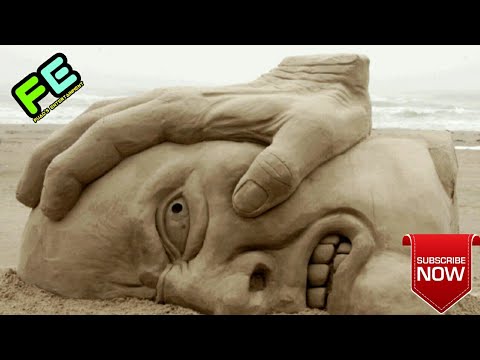 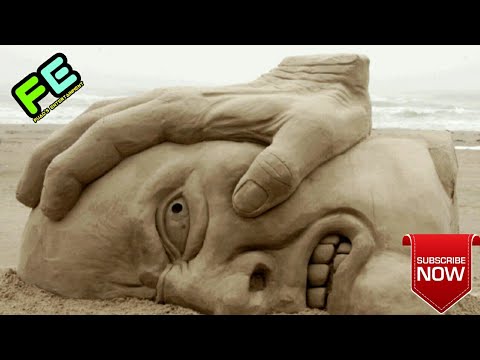 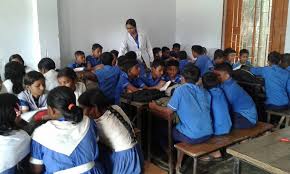 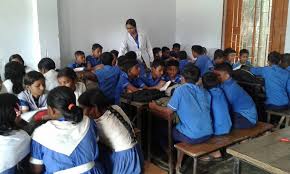 দলগত কাজ
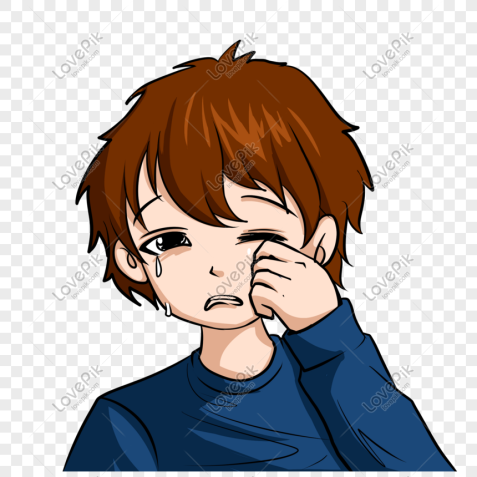 প্রশ্ন:- বাড়ির মধ্যে কেন কান্নাকাটি পরিল? বুঝিয়ে লিখ ।
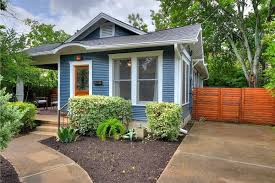 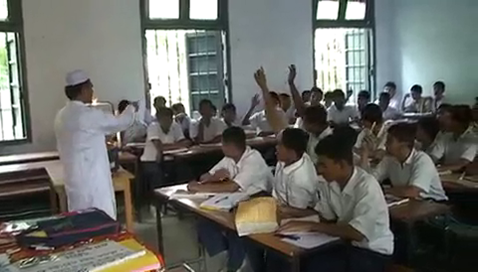 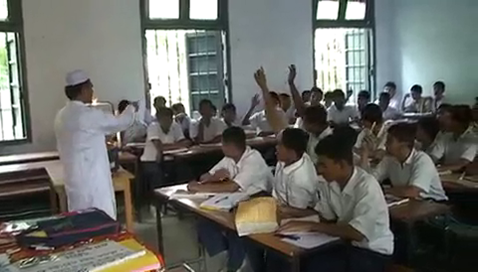 পাঠ মূল্যায়ণ
প্রশ্ন:-১।রাজা কোন তত্ত্বের কথা পরে ভাবতে বলেন ?
উত্তর:-  পদধুলি “ তত্ত্বের কথা পরে ভাবতে বলেন ।
উত্তর:-১৯১৩ সালে ।
উত্তর:- ১৫ বছর বয়সে ।
উত্তর:-পায়ে ধূলা পাওয়ার উপায় সম্পর্কিত কথা।
উত্তর:-রাজা সারা রাত ভাবলেন ।
উত্তর:- রাজার নাম হবু ।
উত্তর:-তাঁর রাজ্যে অনাসৃষ্টি হয়েছে ।
উত্তর:-মন্ত্রীর পাকা দাড়ি ভাসে ।
প্রশ্ন:-২।রবীন্দ্রনাথ ঠাকুর কত সালে নোবেল পুরুস্কার পান ?
প্রশ্ন:-৩।।কত বছর বয়সে বনফুল কাব্য প্রকাশিত হয়?
প্রশ্ন :-৪। পদধূলির তত্ত্ব কী?
প্রশ্ন:-৫।রাজা কতক্ষণ ভাবলেন?
প্রশ্ন :-৬।রাজার নাম কী ?
প্রশ্ন :- ৭।রাজার মতে কোথায় অনাসুষ্টি হয়েছে ?
প্রশ্ন:-৮।অশ্রুজলে কার পাকা দাড়ি ভাসে ?
[Speaker Notes: বাম পাশের ছবির উপর ক্লিক করলে প্রশ্ন আসবে এবং প্রশ্নের উপর ক্লিক করলে উত্তর আসবে।]
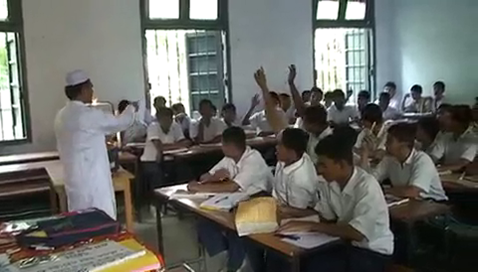 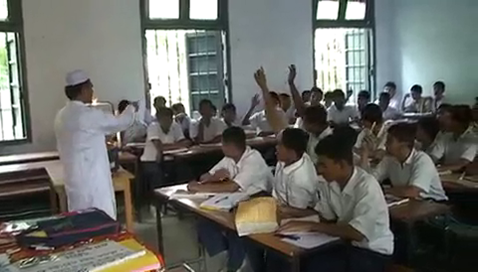 পাঠ মূল্যায়ণ
প্রশ্ন:-১। অশ্রুজলে কার পাকা দাড়ি ভাসে ?
আবার চেষ্টা কর
আবার চেষ্টা কর
আবার চেষ্টা কর
আবার চেষ্টা কর
আবার চেষ্টা কর
আবার চেষ্টা কর
আবার চেষ্টা কর
আবার চেষ্টা কর
আবার চেষ্টা কর
আবার চেষ্টা কর
আবার চেষ্টা কর
আবার চেষ্টা কর
আবার চেষ্টা কর
আবার চেষ্টা কর
আবার চেষ্টা কর
(ক) রাজার
(ঘ) চামারের
(খ) মন্ত্রীর
(গ) পাত্রদের
সঠিক হয়েছে
সঠিক হয়েছে
সঠিক হয়েছে
সঠিক হয়েছে
সঠিক হয়েছে
প্রশ্ন:-২। মন্ত্রীর শরীর ঘামতে শুরু করল কেন ?
(ক) গ্রীষ্মের দাবদাহে
(গ) রাজার আদেশে
(ঘ) ক্লান্তিতে
(খ)একটানা পরিশ্রমে
প্রশ্ন:-৩।রান্নাঘরে কী চড়ে না ?
(ঘ) পাঁক
(ক) রান্না
(খ) হাঁড়ি
(গ) রাধুঁনি
প্রশ্ন:-৪।রাজা কীভাবে ভাবলেন ?
(ক) হেসে হেসে
(গ) দুলে দুলে
(ঘ) চলতে চলতে
(খ) কেঁদে কেঁদে
প্রশ্ন:- ৫।উপাধি ধরা বৈজ্ঞানিক ভৃত্যে’-কথাটির অর্থ হলো-
     i. উচ্চ বেতনভুক্ত কর্মচারী   ii. ডিগ্রীধারি আমত্যবর্গ      iii. টিকিধারী রাজকর্মচারী 
     নিচের কোনটি সঠিক ?
(গ) ii ও iii
(ঘ) i , ii  ও iii
(ক) i ii
(খ) iও iii
[Speaker Notes: বাম পাশের ছবির উপর ক্লিক করলে প্রশ্ন আসবে   এবং বিকল্প সম্ভাব্য উত্তরের উপর ক্লিক করলে সঠিক উত্তর পাওয়া যাবে ।]
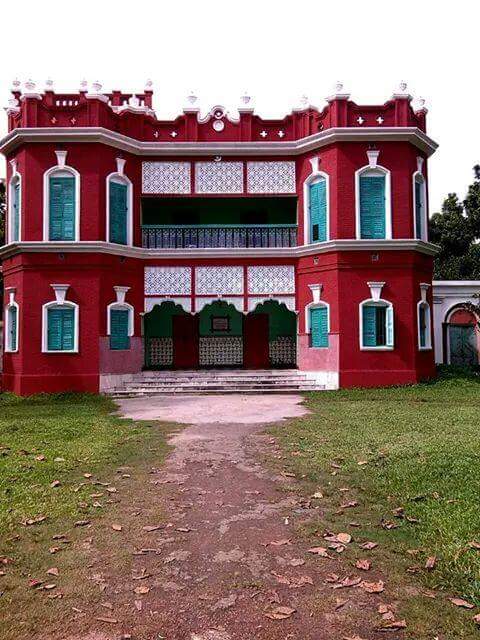 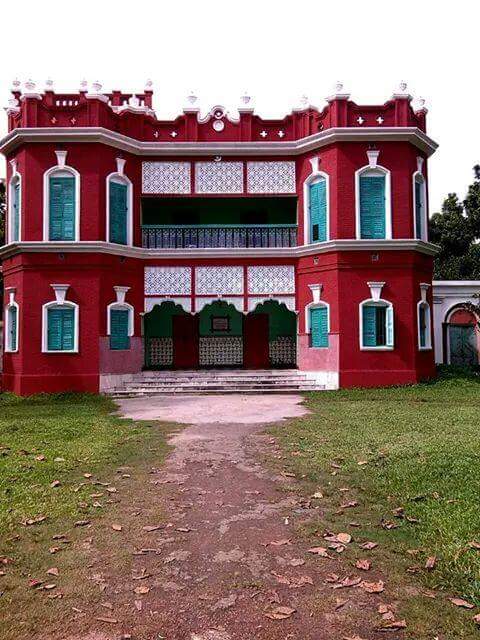 বাড়ির কাজ
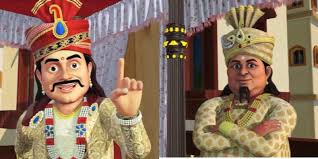 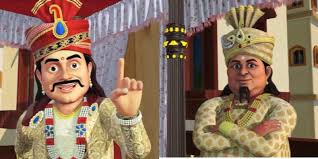 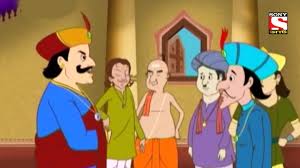 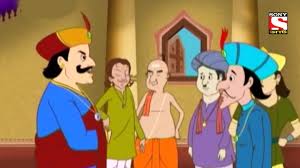 প্রশ্ন:- ‘নহিলে কারো রক্ষা নাহি আর’-রাজা এ কথা দ্বারা কী প্রকাশ পেয়েছে ? বুঝিয়ে লিখ ।
ধন্যবাদ